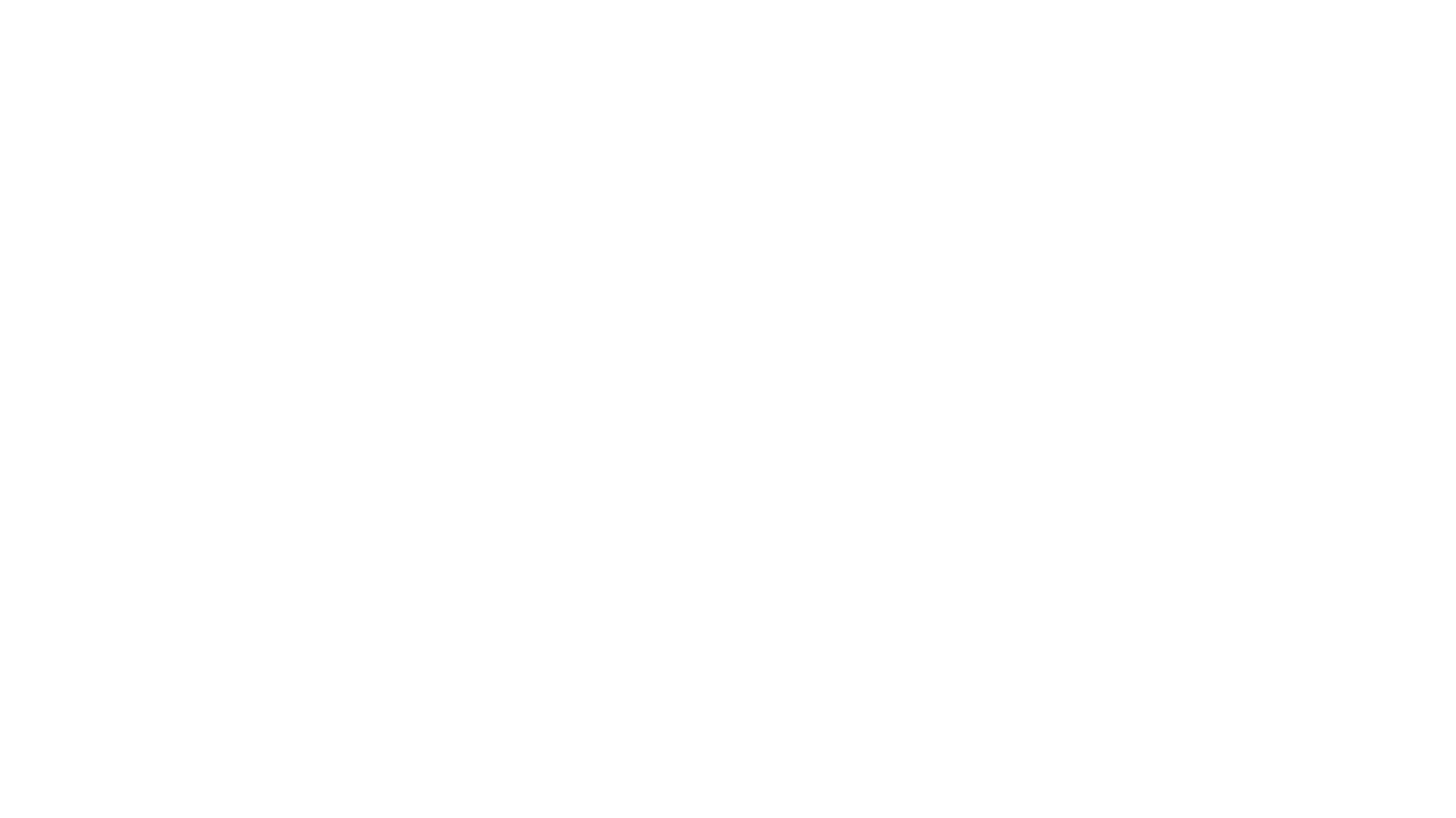 Как вовремя разбудить 
дежурного администратора
Мониторинг инфраструктуры Облака Selectel
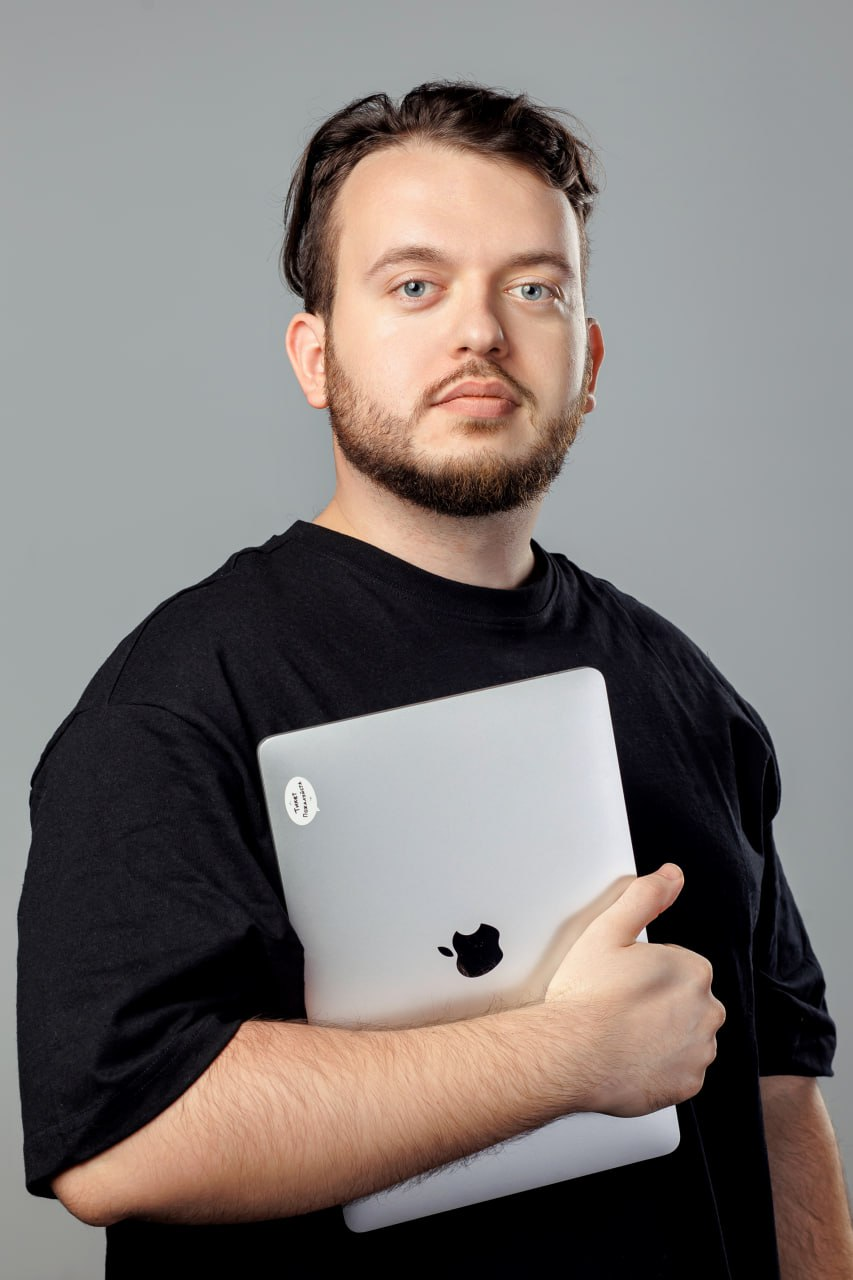 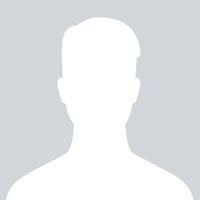 Александр Барсков
Системный администратор дежурной службы
О чем доклад
Работа с алертами в Дежурной службе. Проблемы и их решения
Как мы на рынок за Incident Management ходили
Сложности перехода на Open Source
Наш опыт интеграции Grafana Oncall OSS
О компании Selectel
40+
продуктовых решений
6
собственных дата-центров
800+
сотрудников
23 000+ клиентов
С 2008 года помогаем компаниям решать бизнес-задачи, создавая надежную IT-инфраструктуру для проектов любой сложности.
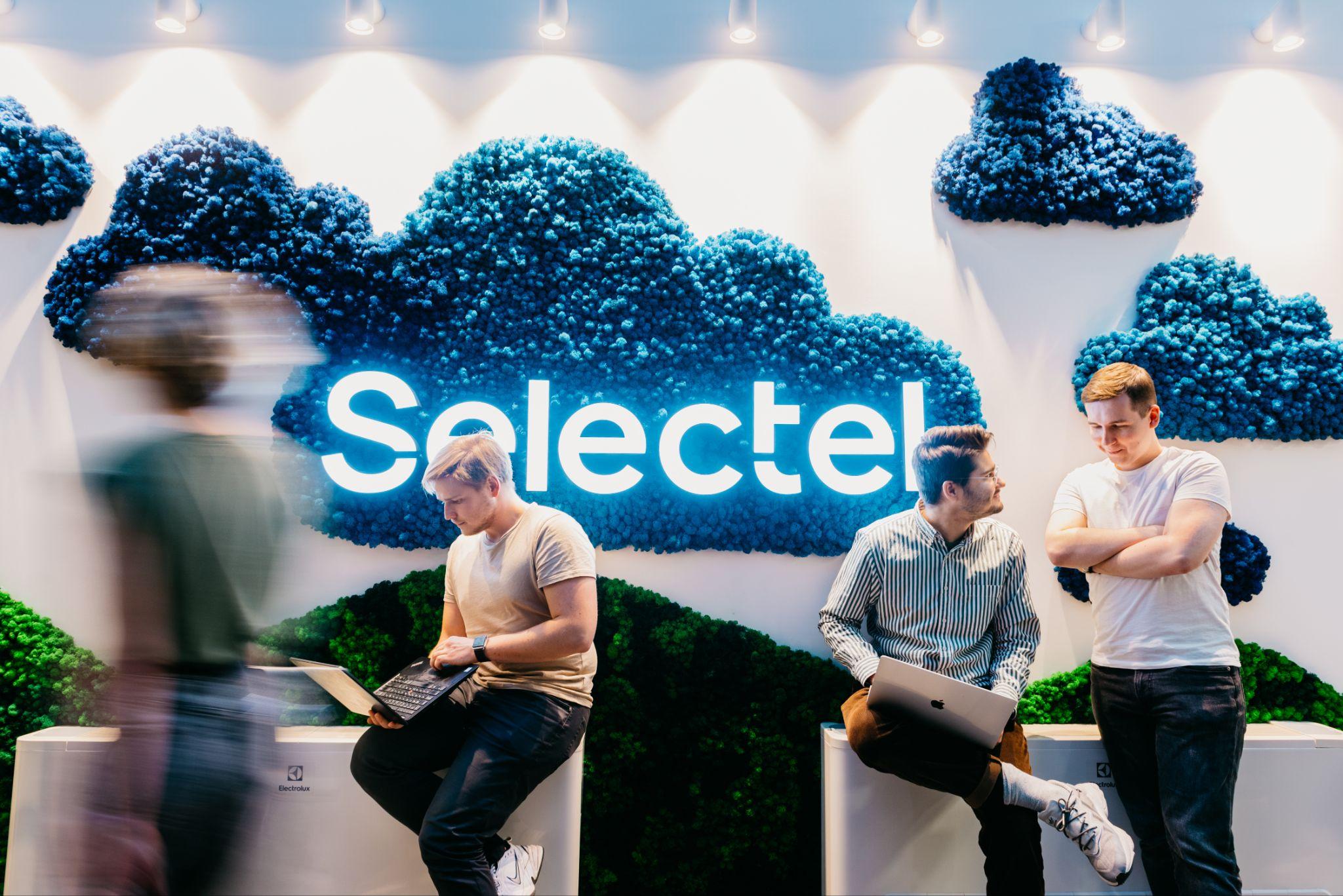 Про облака Selectel
С 2013 года строим облачную инфраструктуру для клиентов.
13
пулов облака
10 лет
опыта
75 000
виртуальных машин
10
критичных алертов в день
20+
петабайт клиентских данных
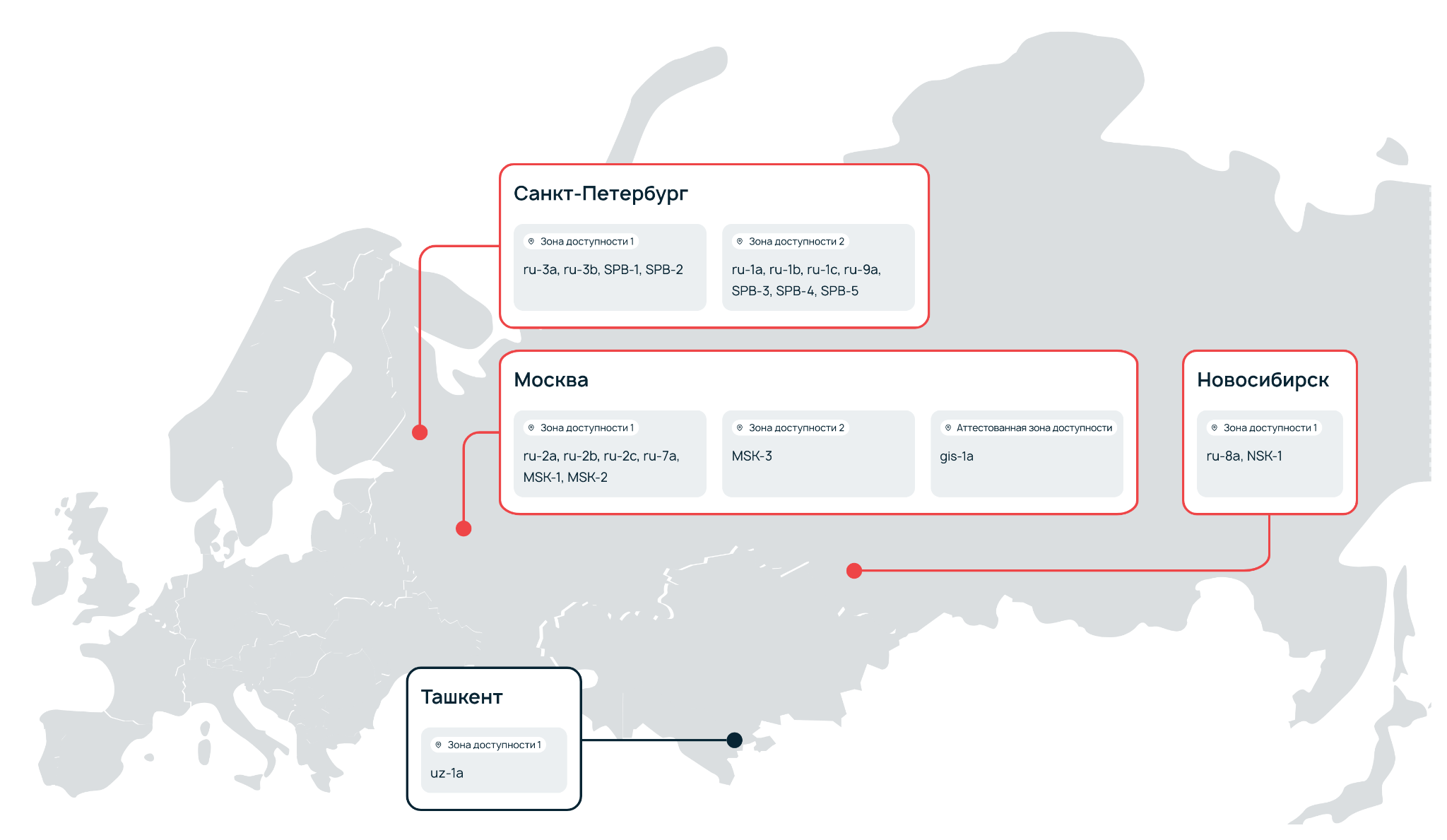 Инфраструктура облака
Разработка и поддержка
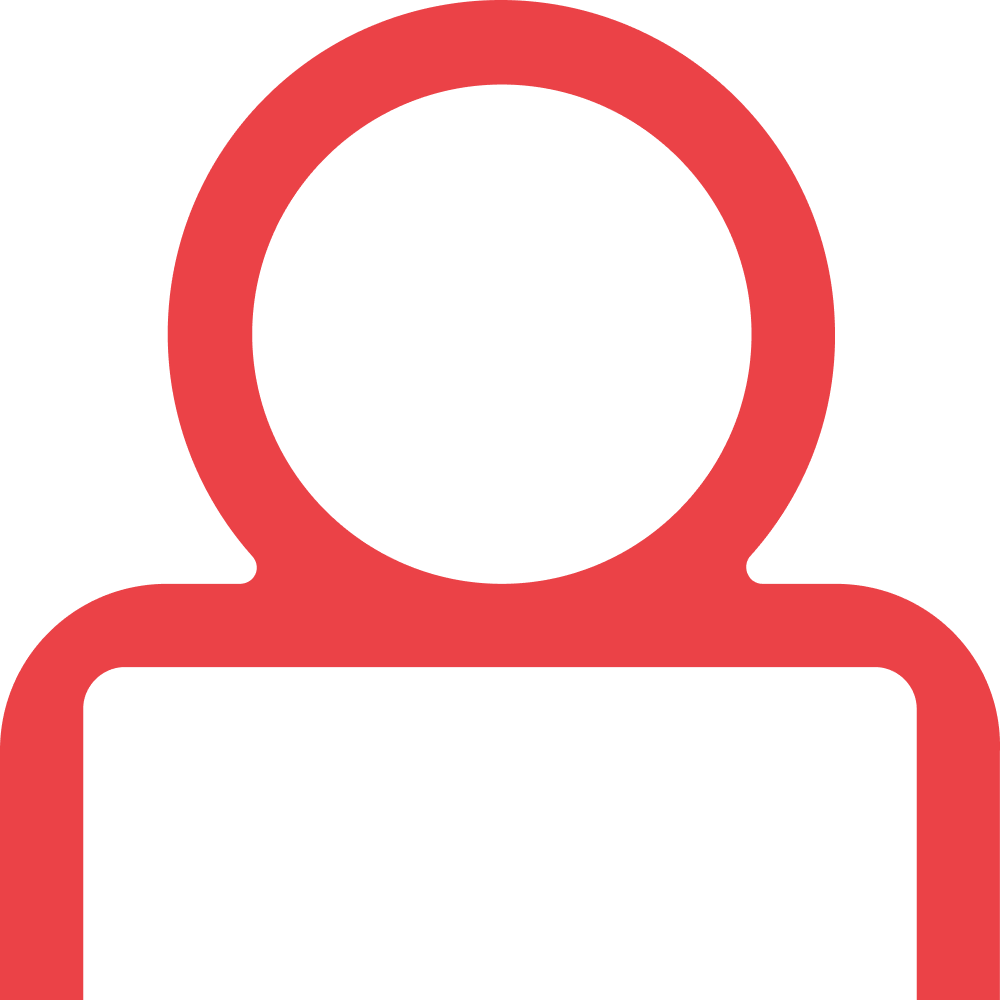 Клиент
Многоуровневая техническая поддержка
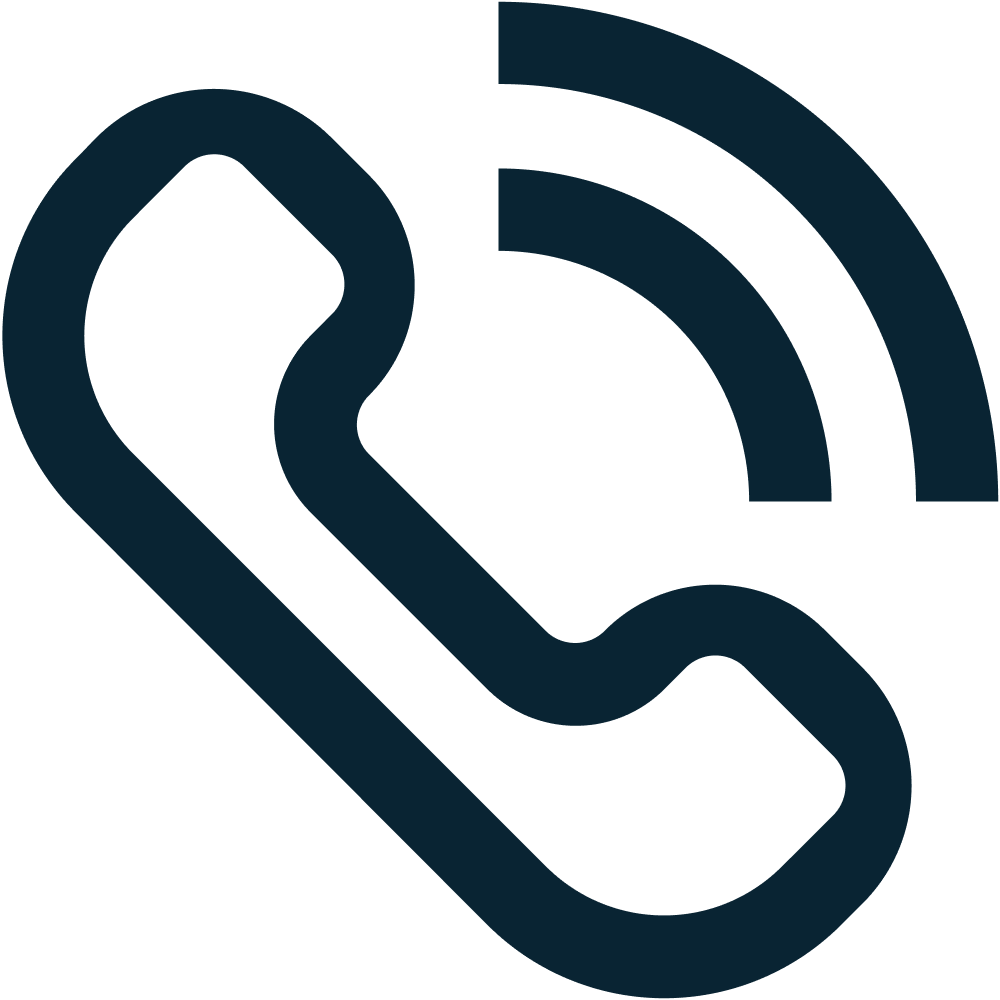 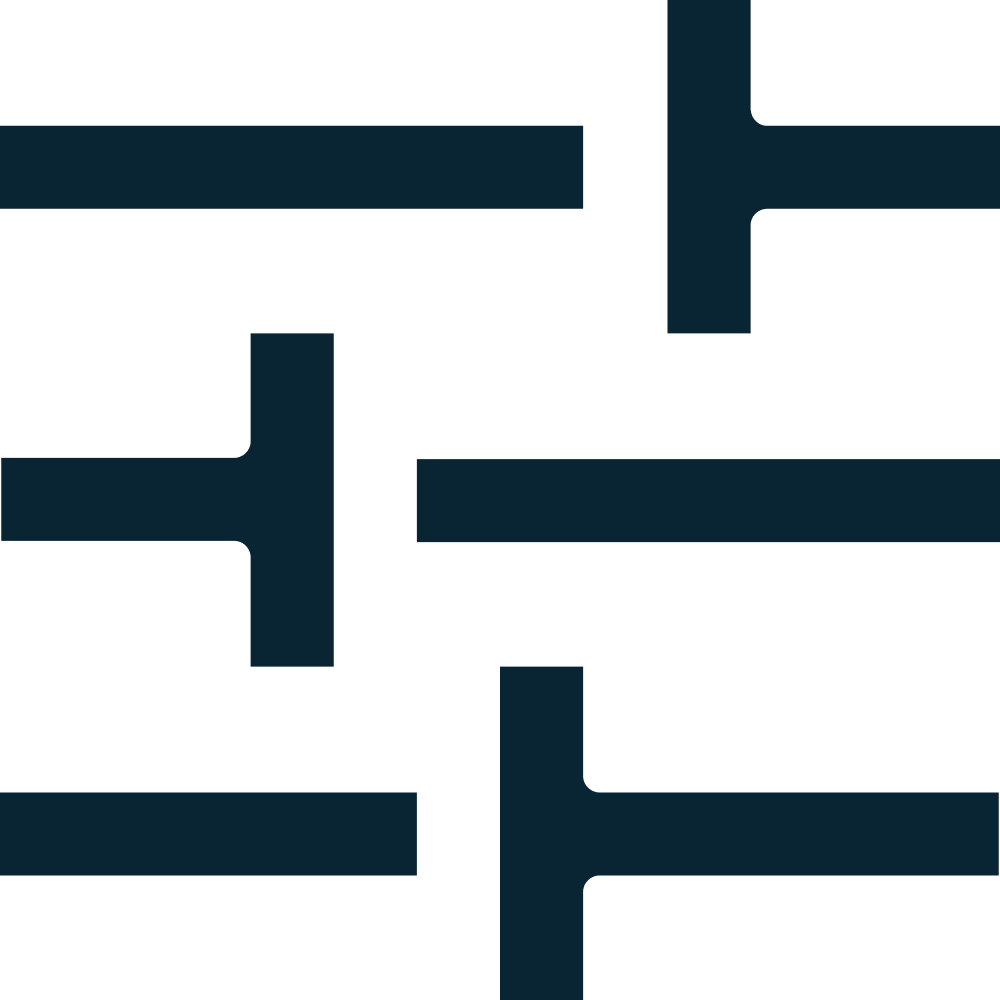 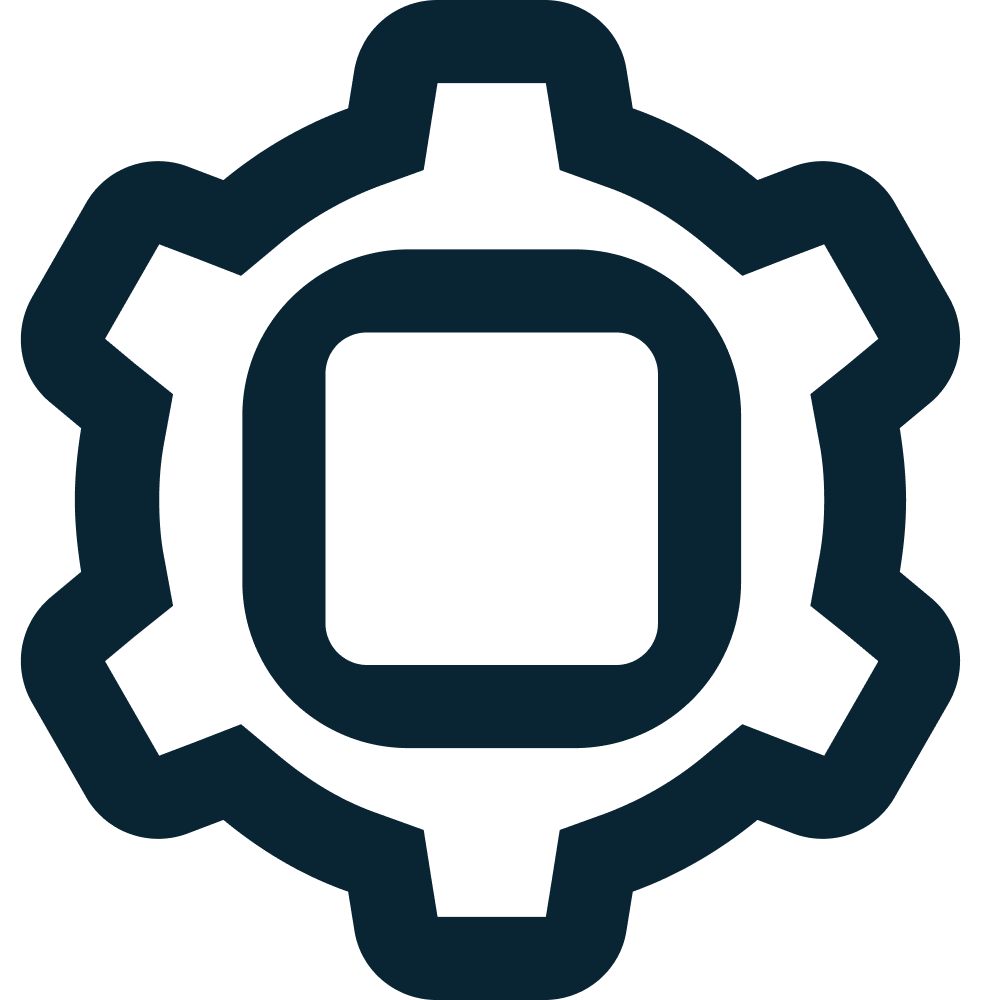 Панель управления, инструменты
API
IaC, мониторинг,
виртуализация
Ceph
Compute
BlockStorage
Common Services
Cloud SRE
Object Storage
Сопровождение облака
Cloud Hardware
Ceph Team
Monitoring
Дежурная служба
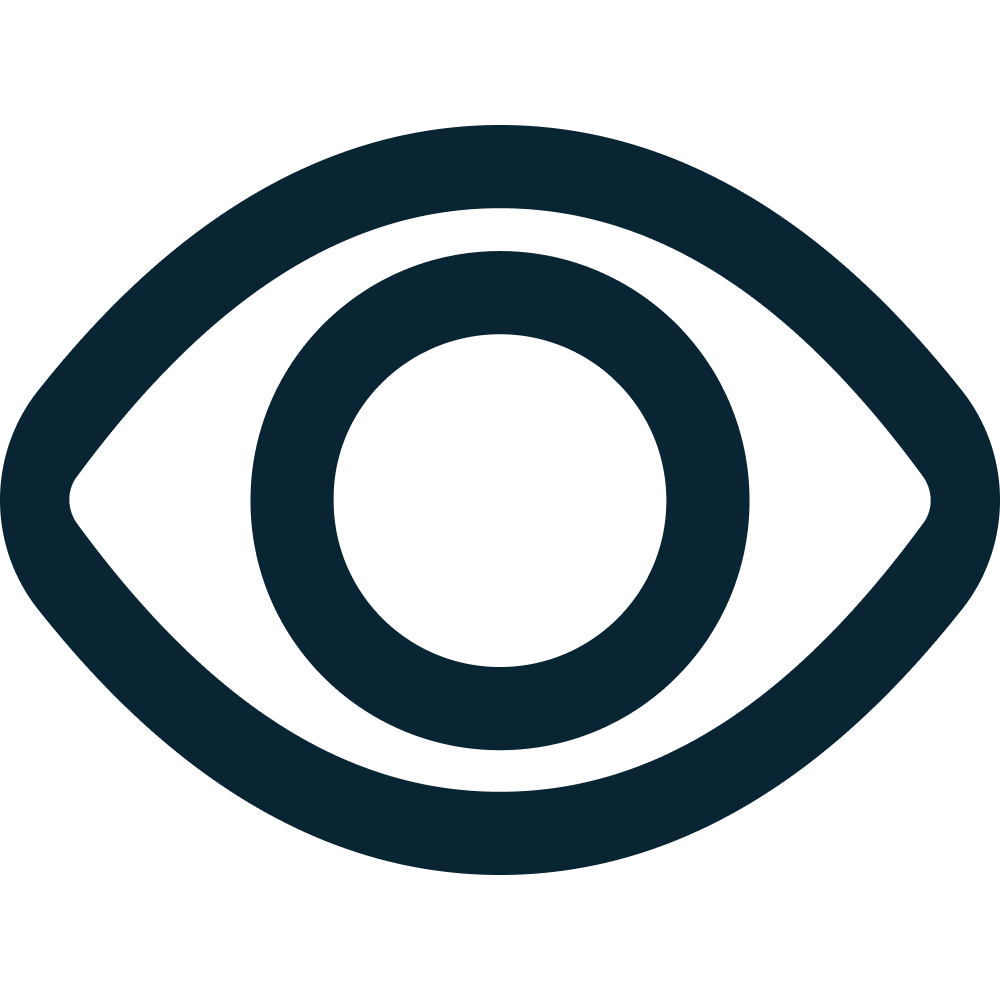 Хосты и системные модули
Дежурная служба
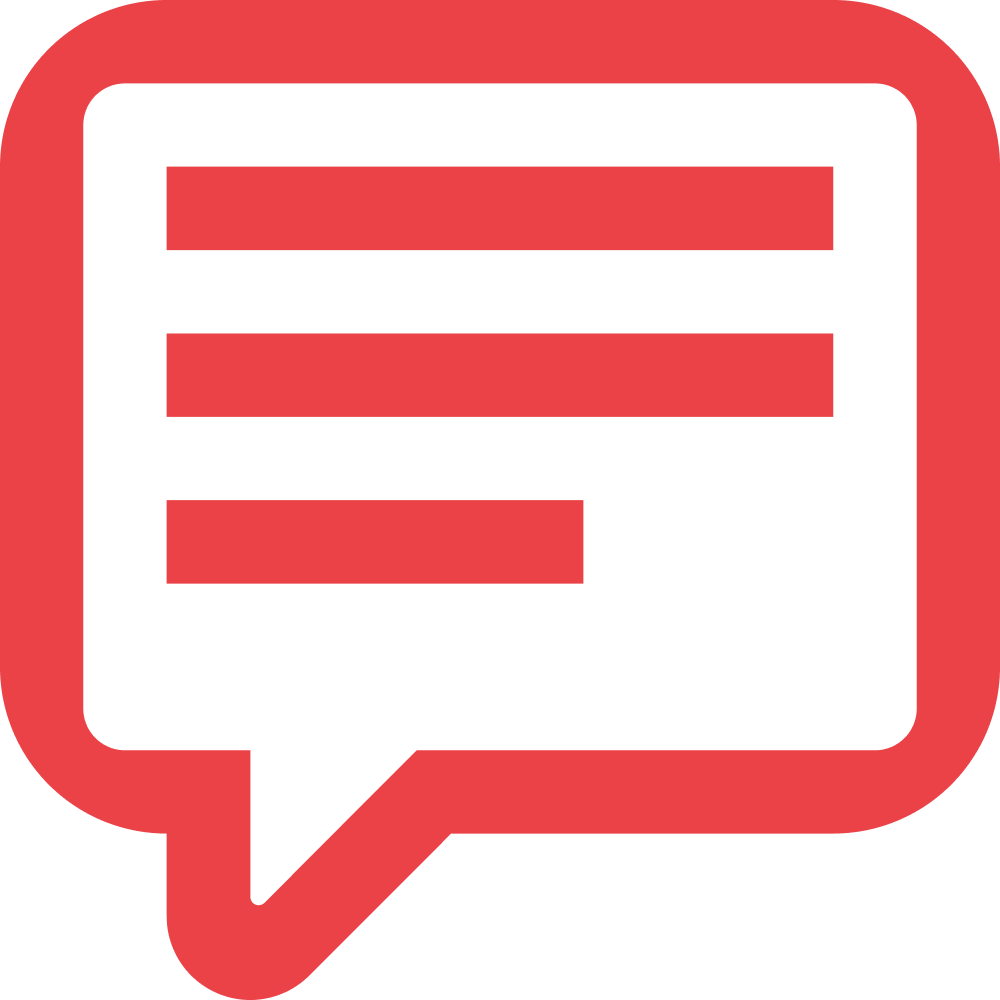 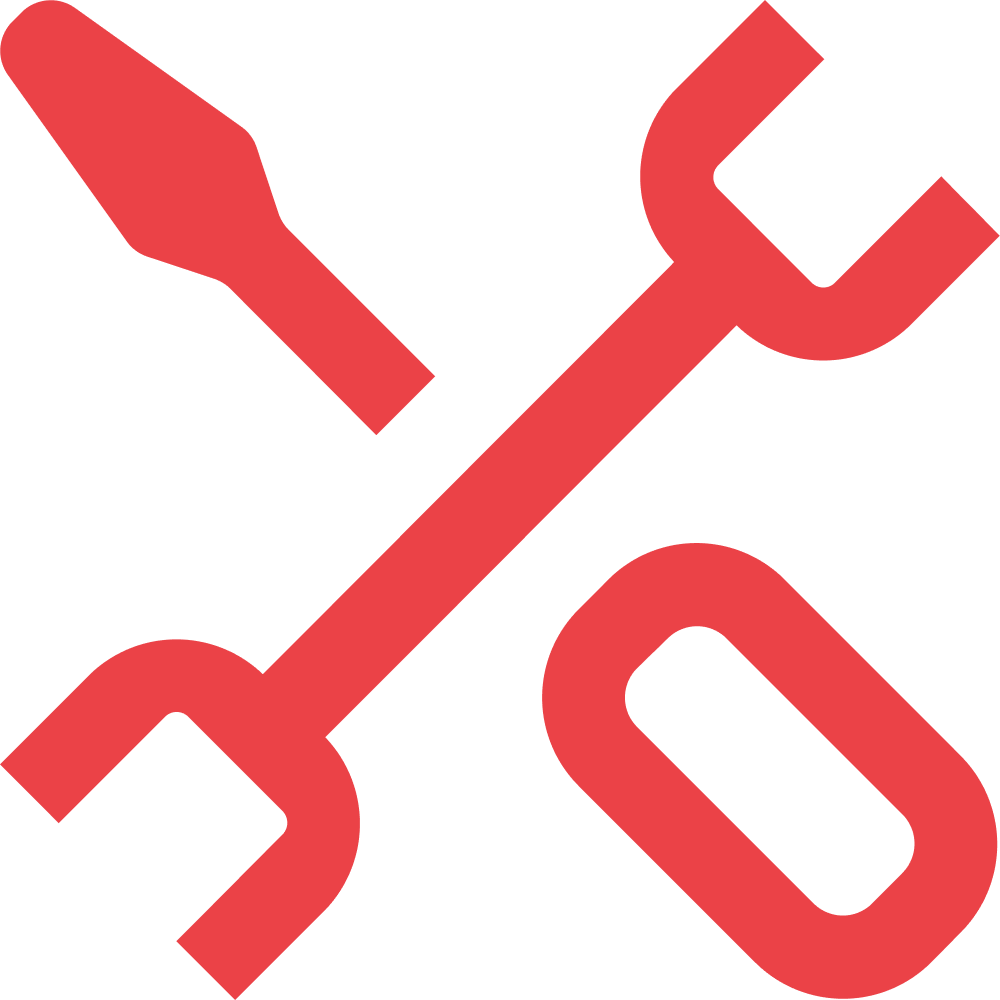 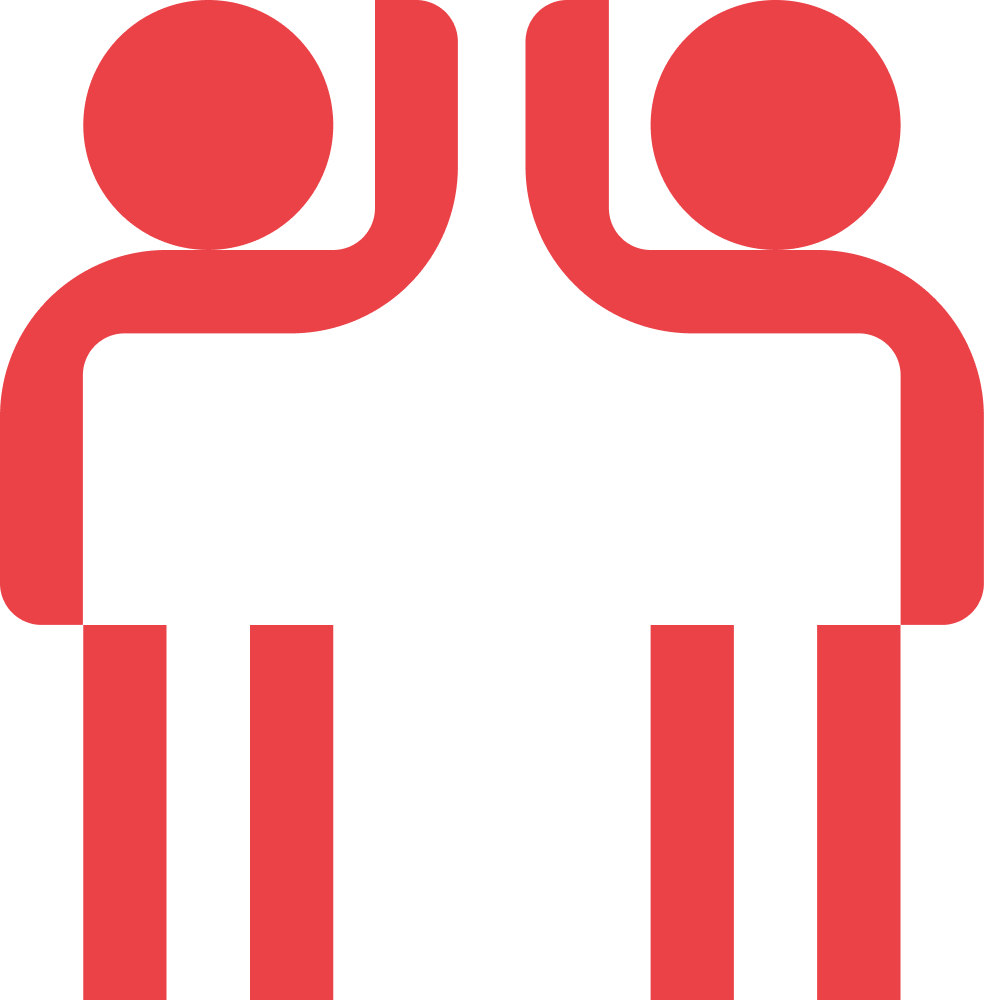 Работа с сообщениями мониторинга
Решение инцидентов, устранение аварий
Помощь саппорту в дебаге сложных кейсов
Мониторинг Облака
Rocket.Chat
Telegram
Selectel Events
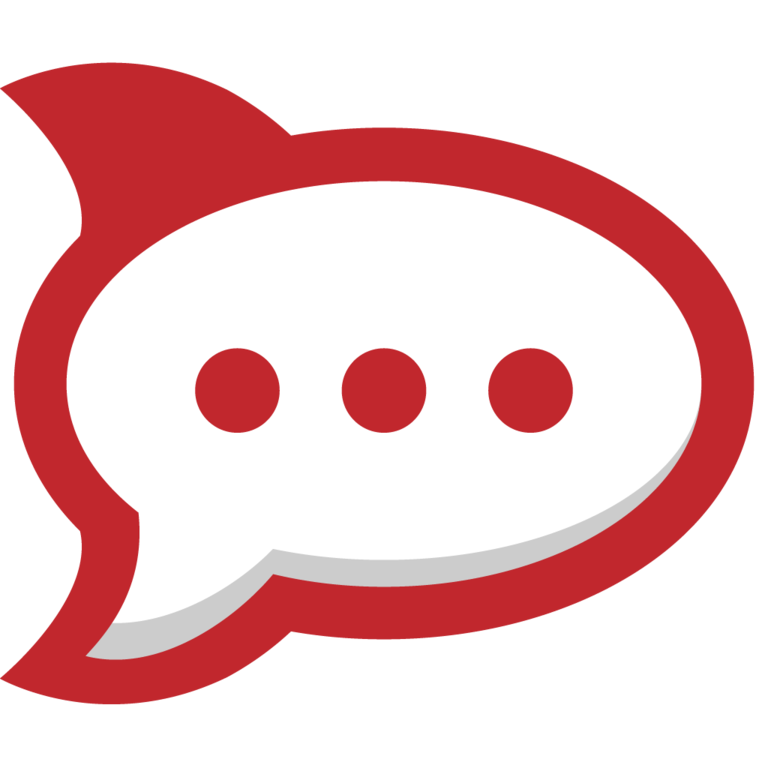 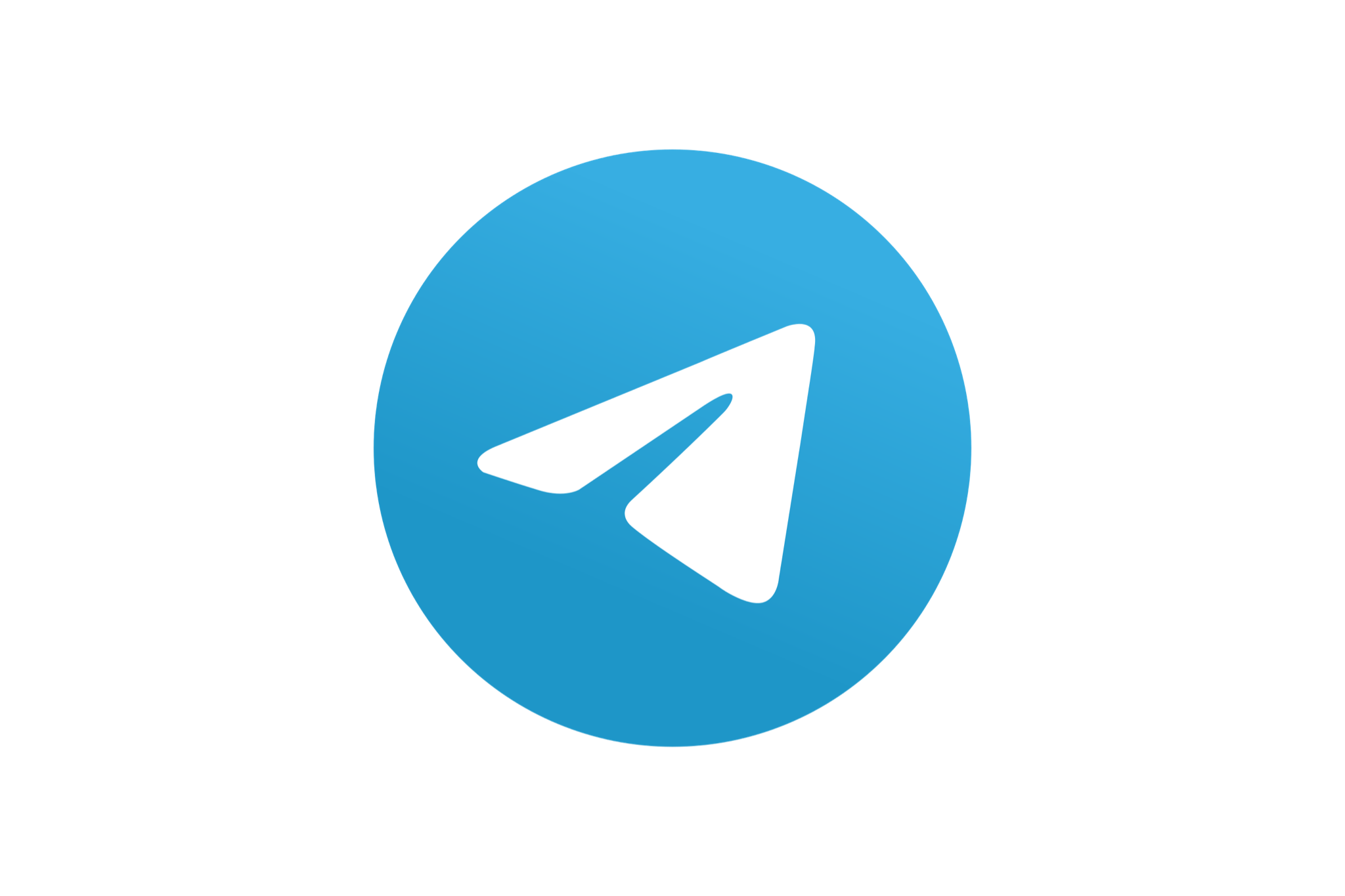 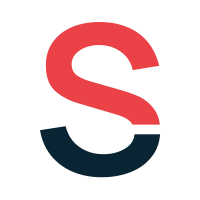 Monitoring Host
cops-alertbot
netbox_sd
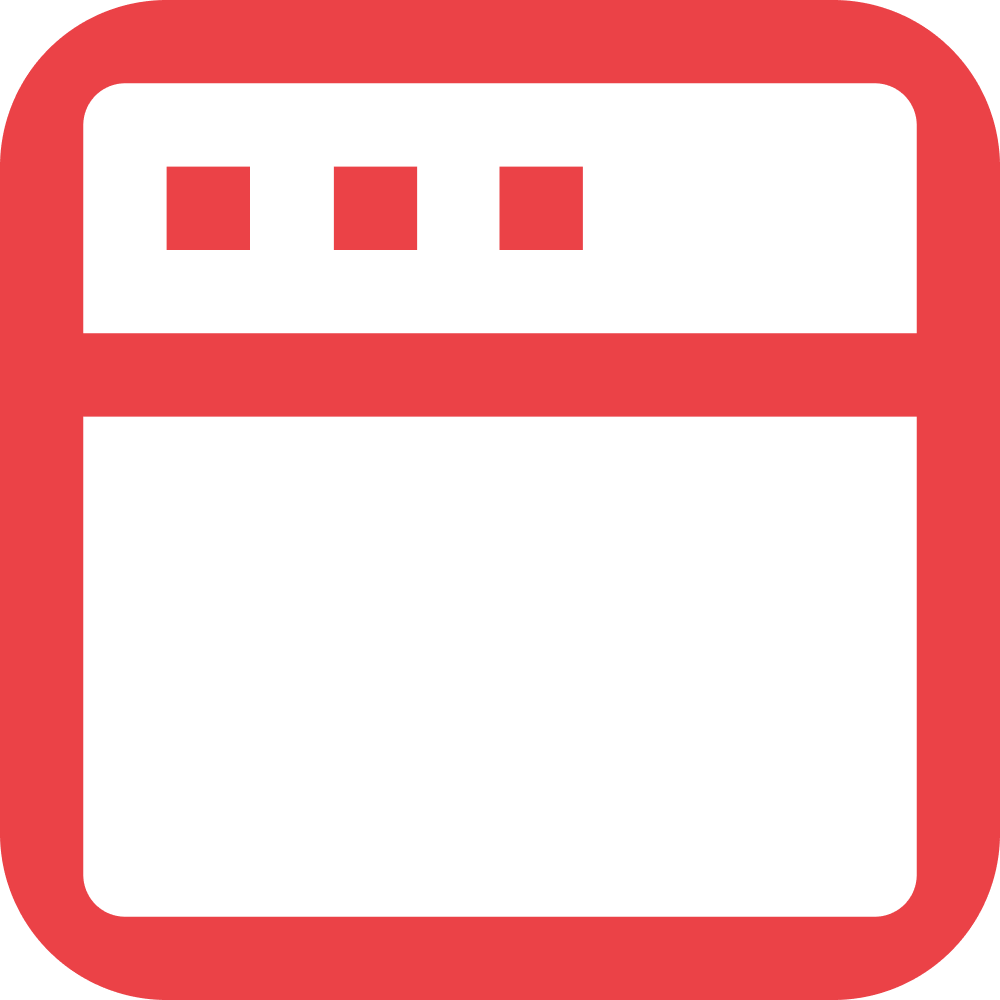 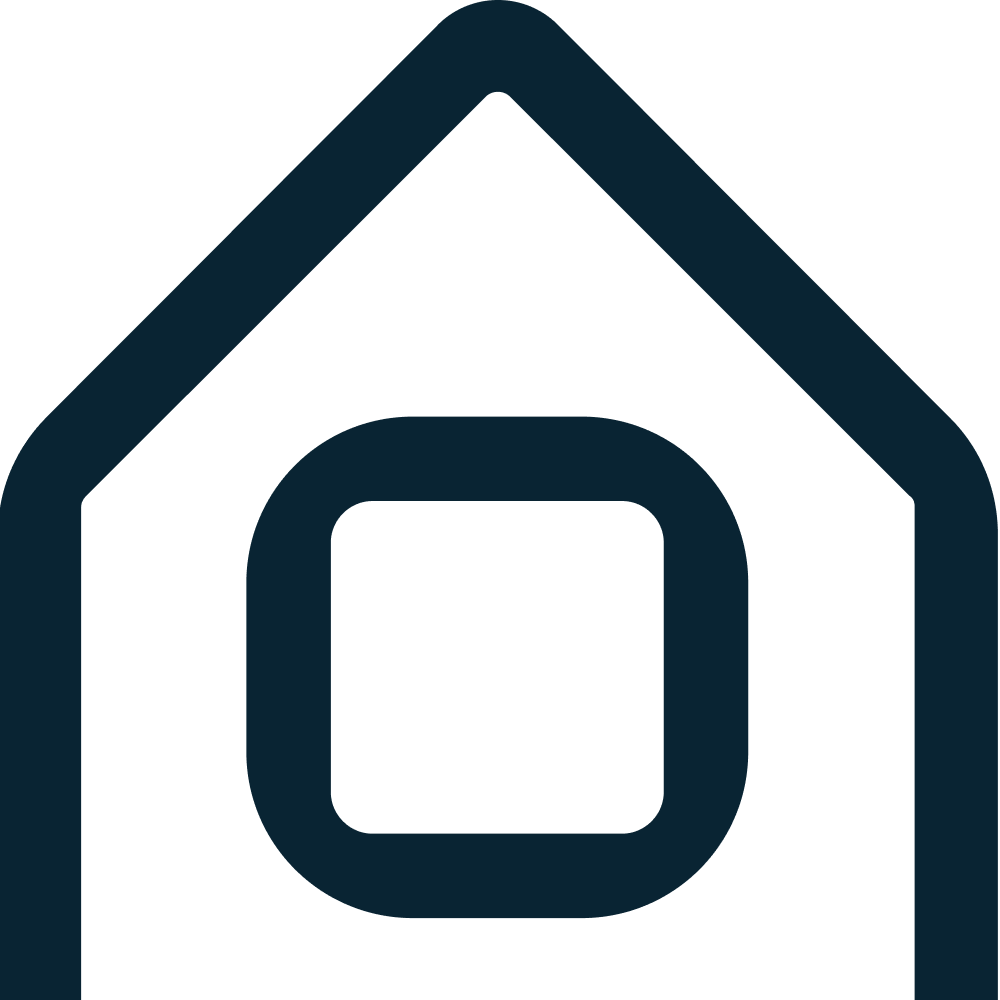 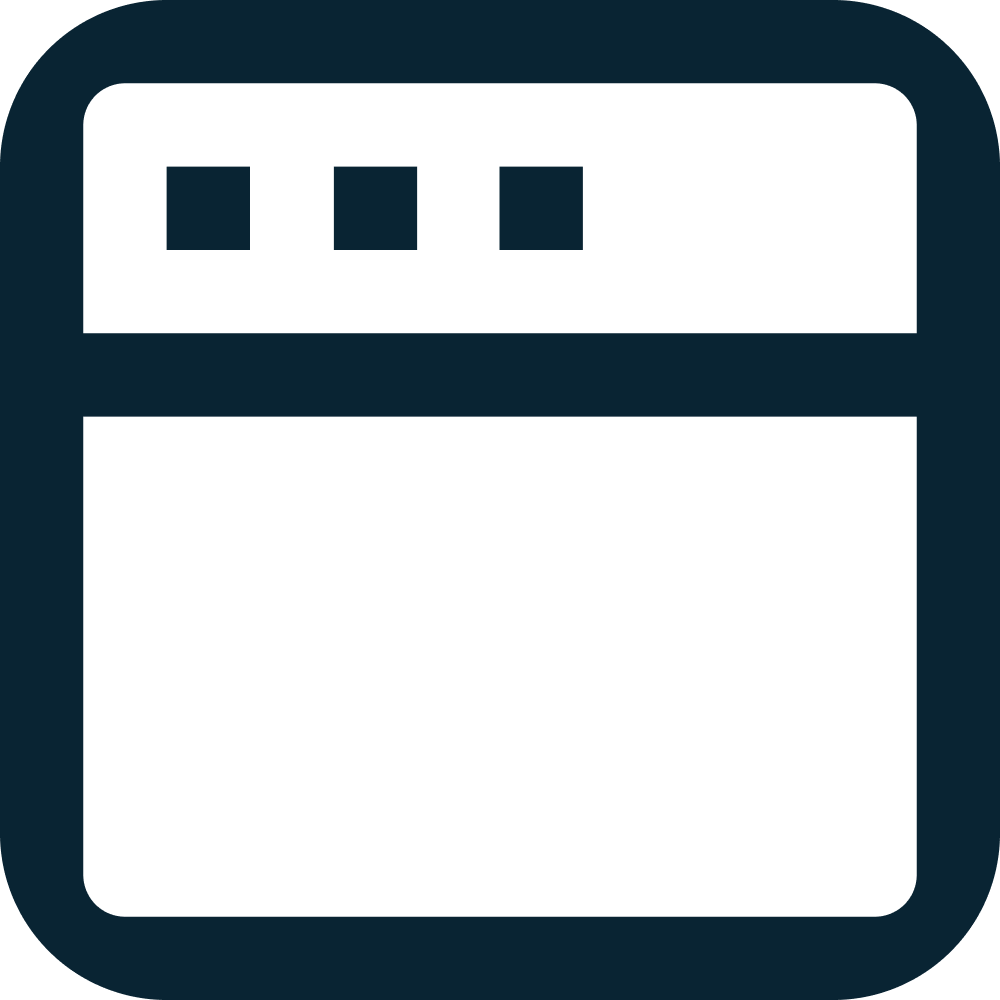 Netbox
Prometheus
Alertmanager
automata
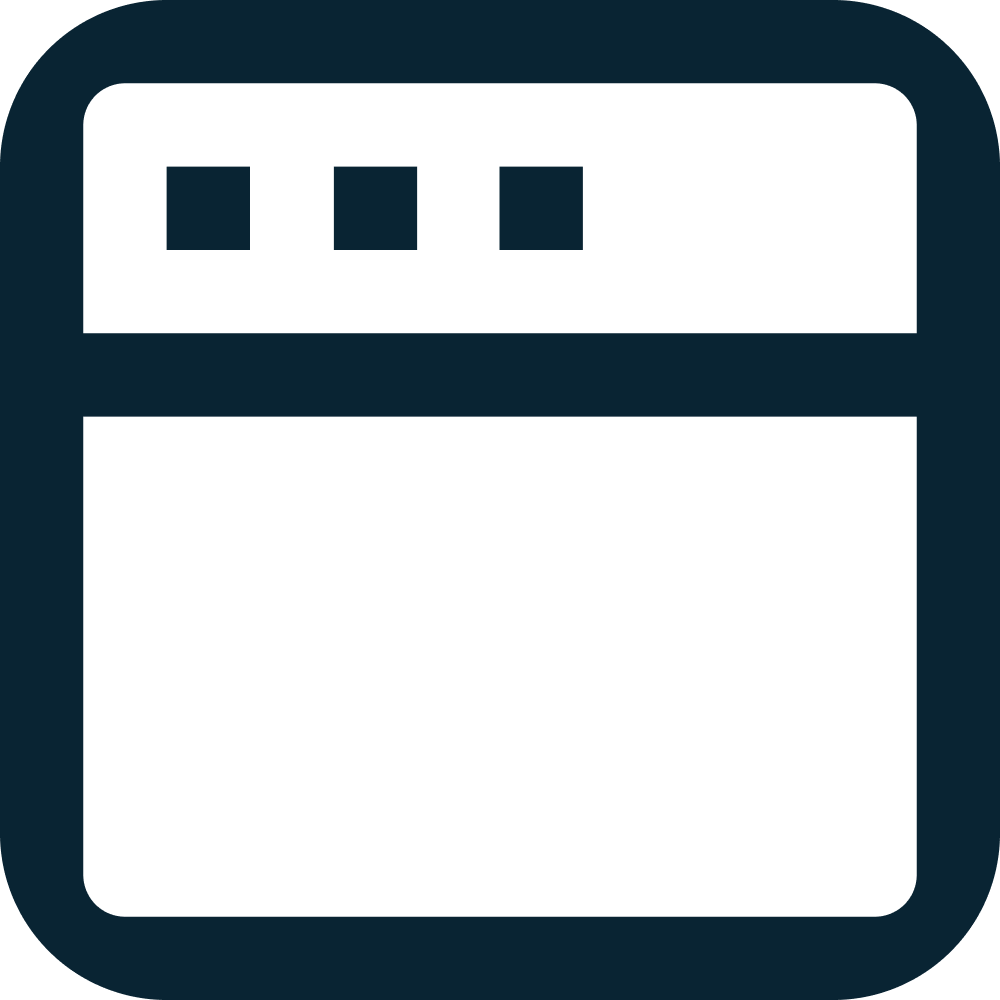 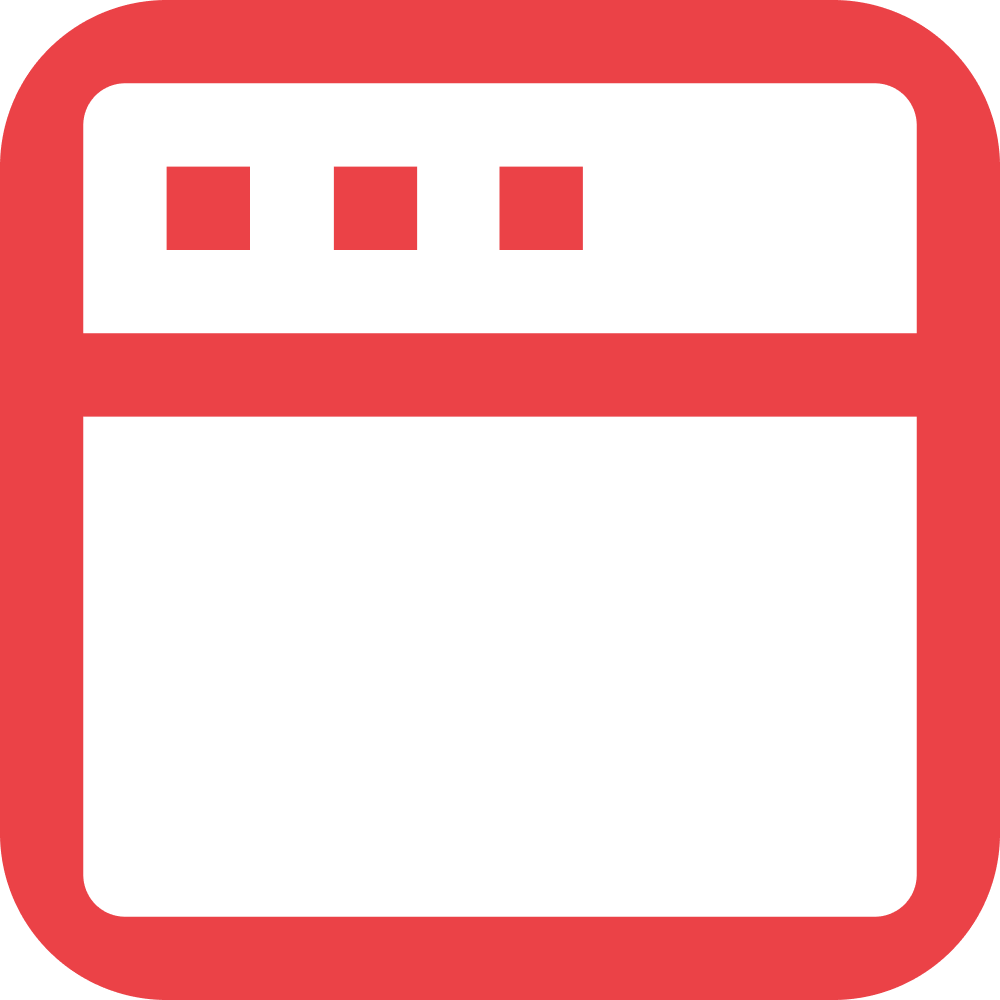 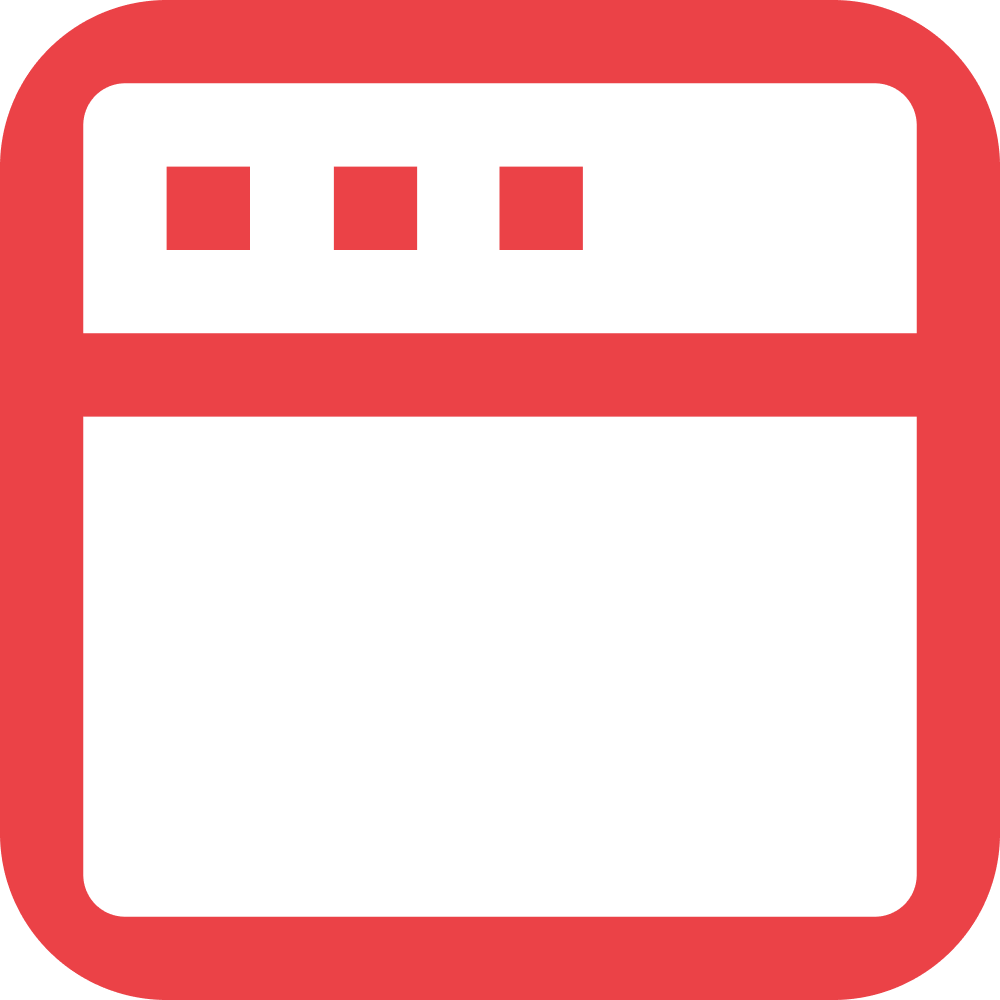 jiralert
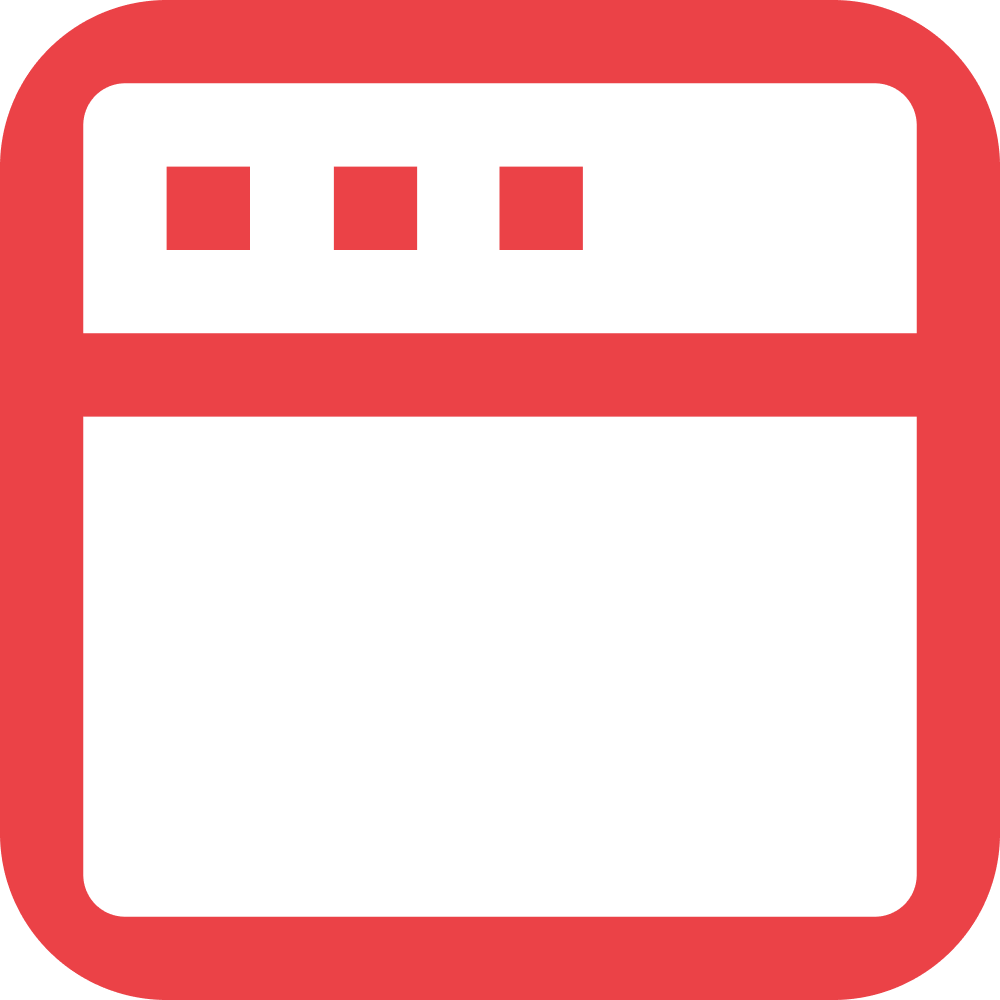 Baremetal
Virtual Machines
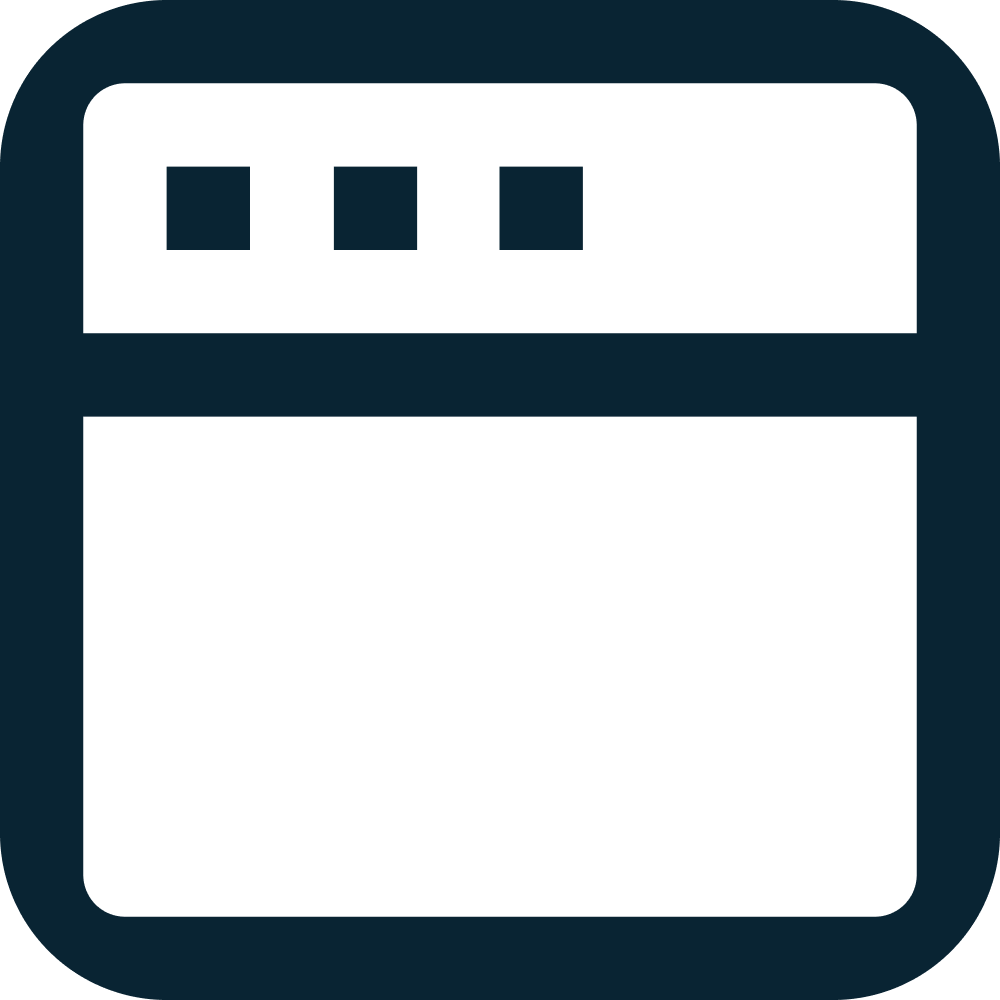 exporters
exporters
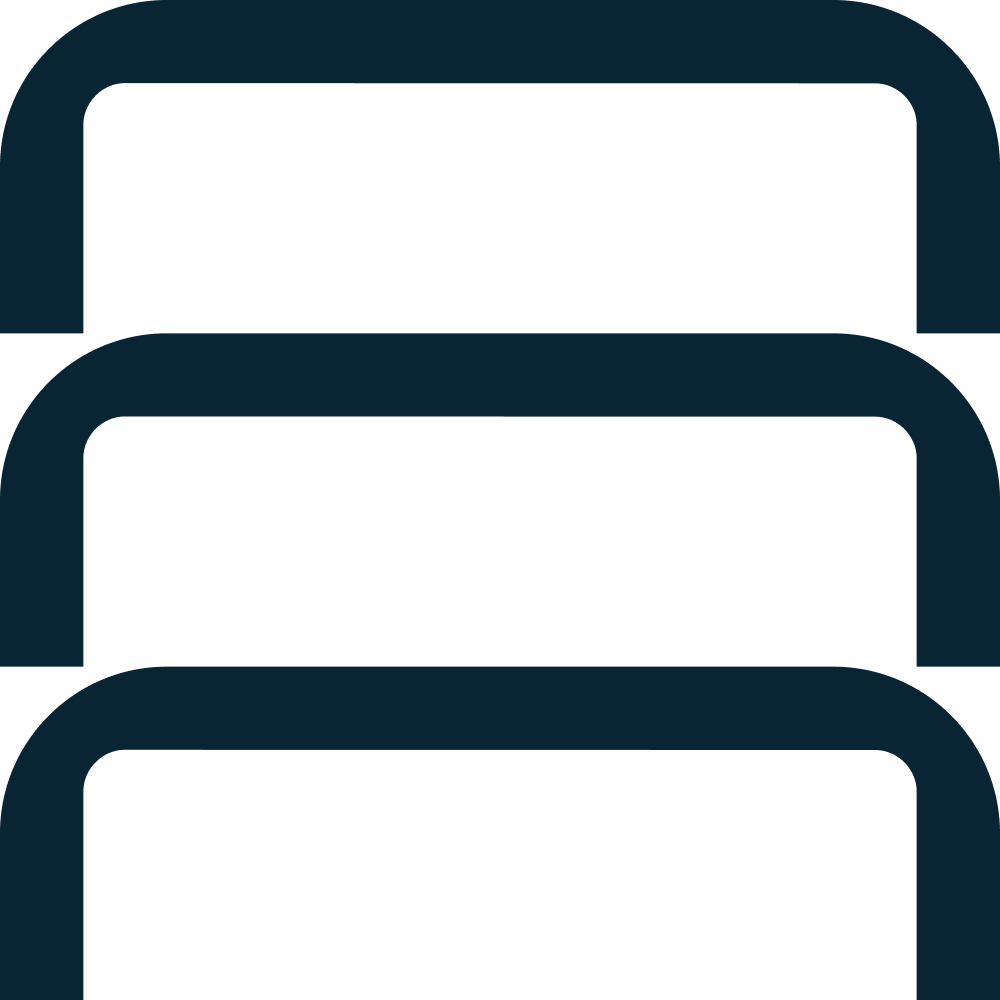 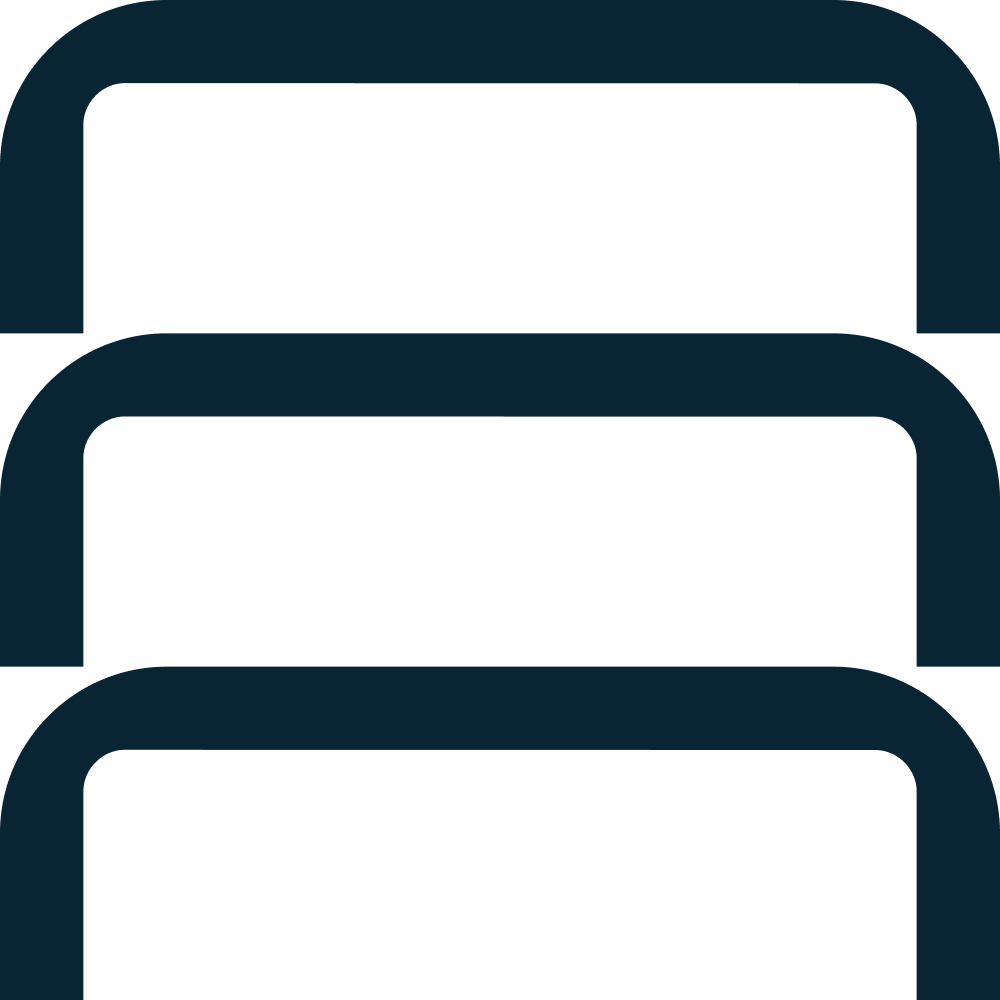 Victoria Metrics
Требования к системе мониторинга
Скорость доставки уведомлений
Читаемые сообщения, удобный формат
Инструкции и документация
Агрегация уведомлений в очередь
Связи между зависимыми сервисами
Сбор данных для анализа
Требования к системе мониторинга
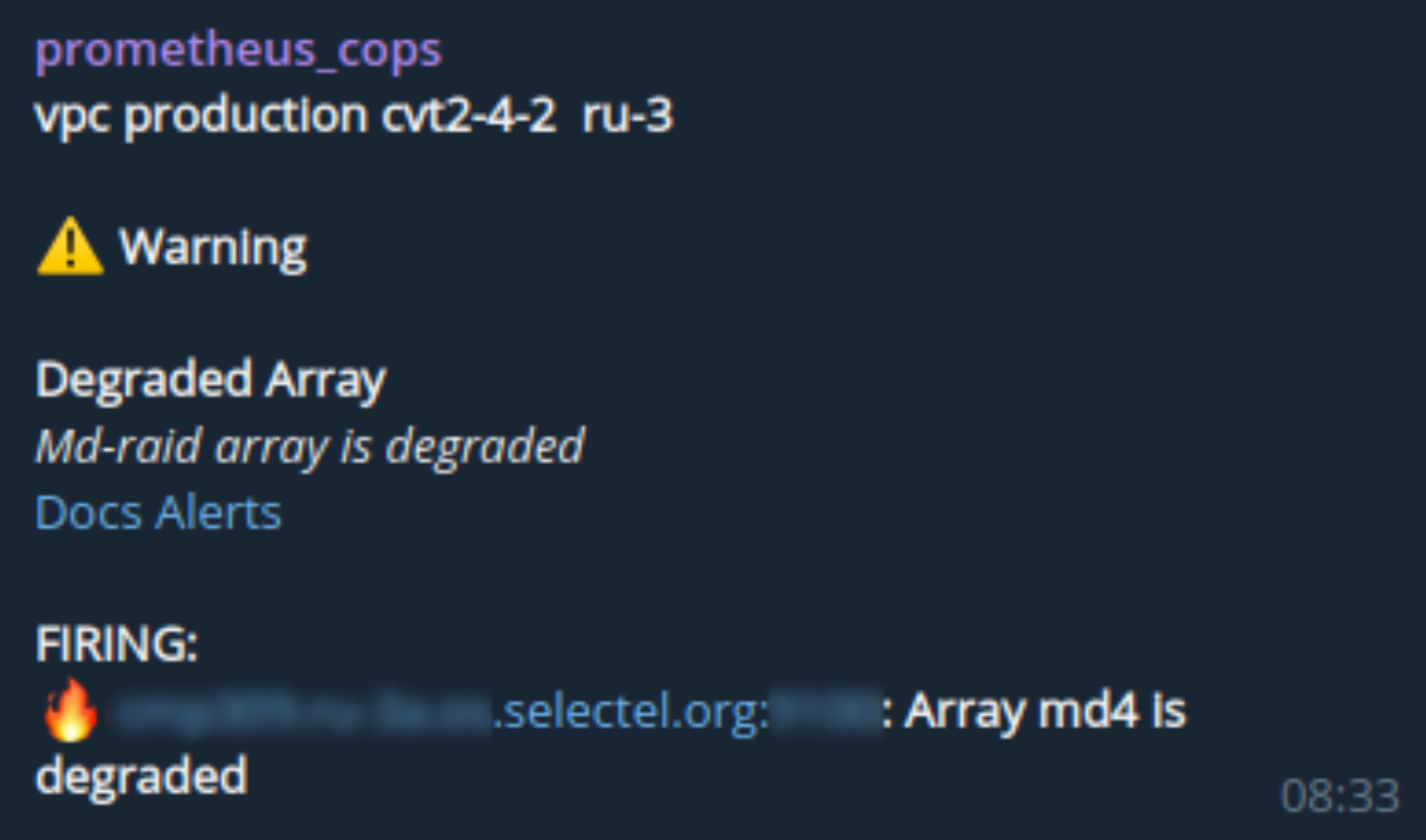 Скорость доставки уведомлений
Читаемые сообщения, удобный формат
Инструкции и документация
Агрегация уведомлений в очередь
Связи между зависимыми сервисами
Сбор данных для анализа
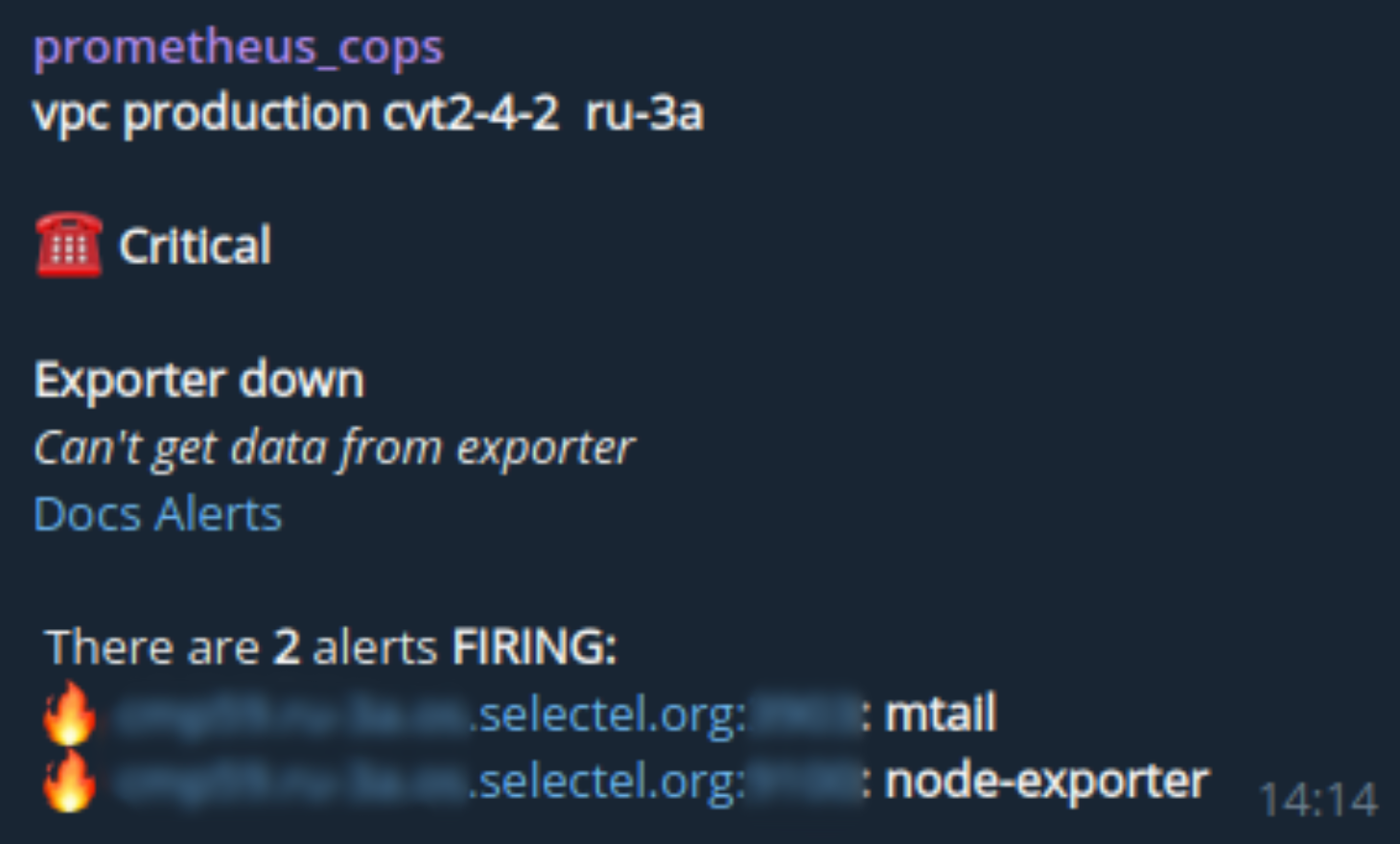 А что на практике?
Rocket.Chat
Telegram
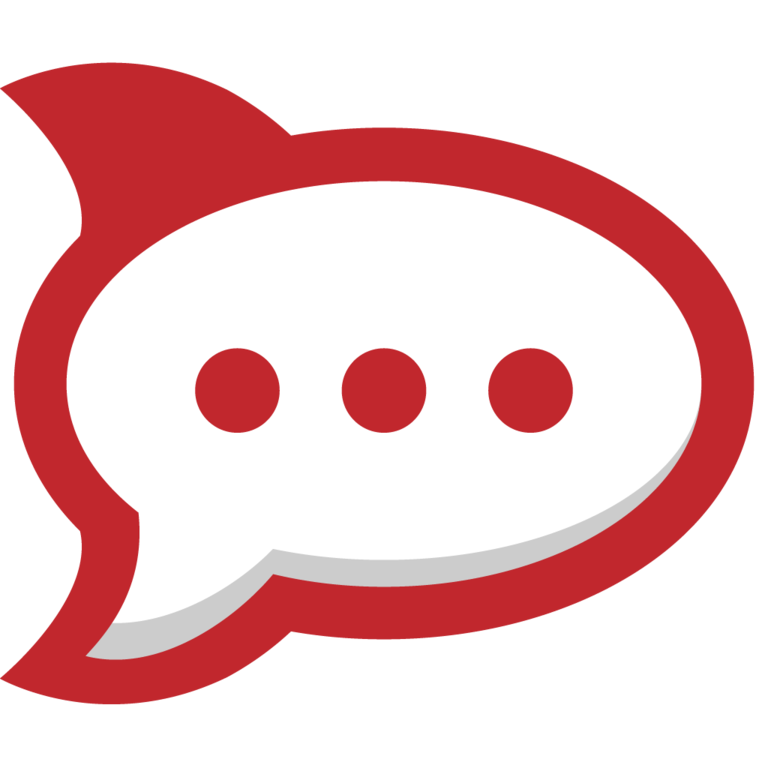 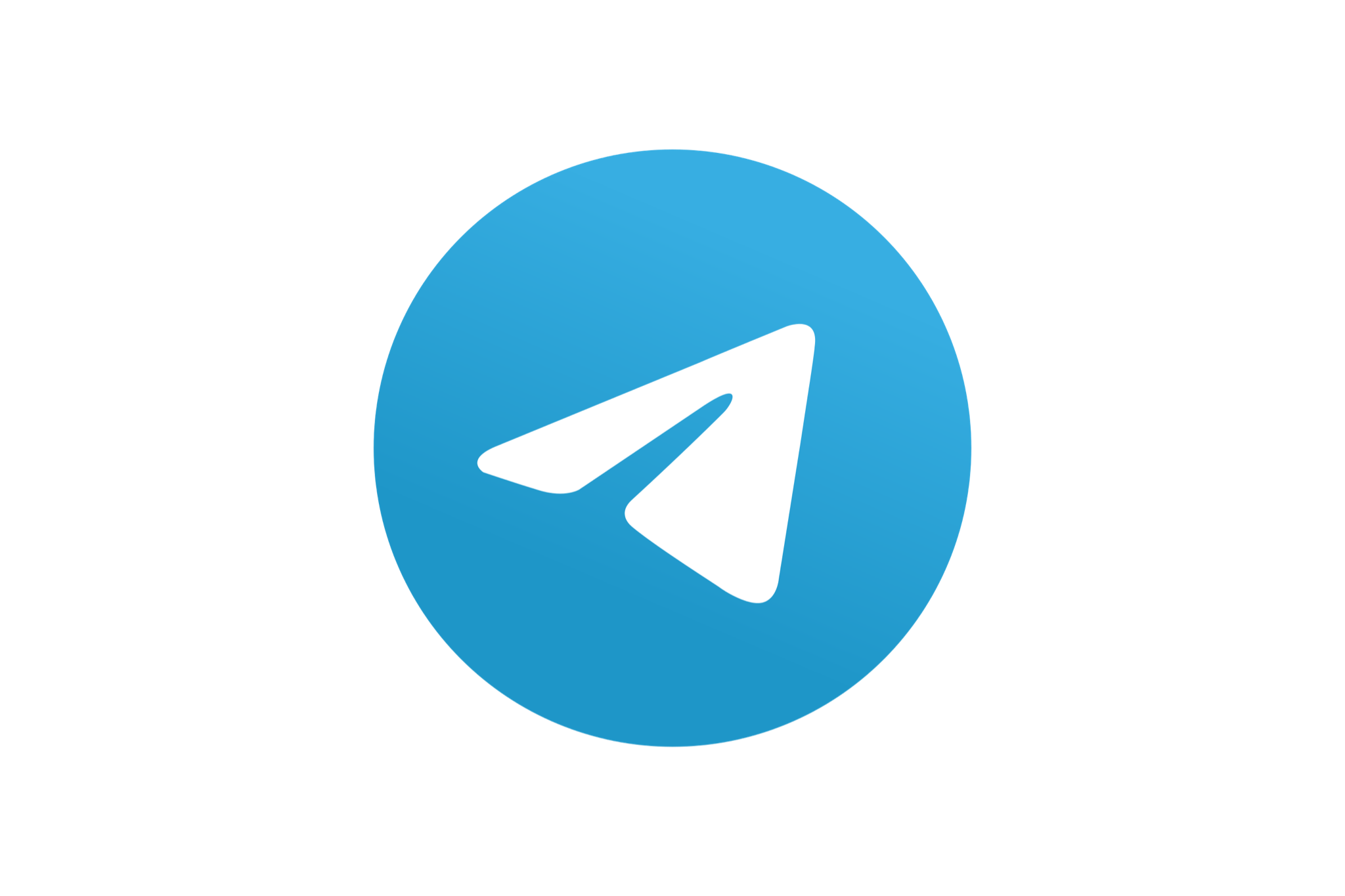 Monitoring infra
Alertmanager
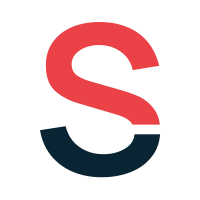 Selectel Events + Support 24x7
Все алерты приходили в несколько каналов Rocket.Chat  и Telegram
Критичные алерты подсвечивались в Selectel Events
Саппорт 24/7 отслеживали алерты
Саппорт 24/7 звонили дежурным администраторам Облака
А что на практике?
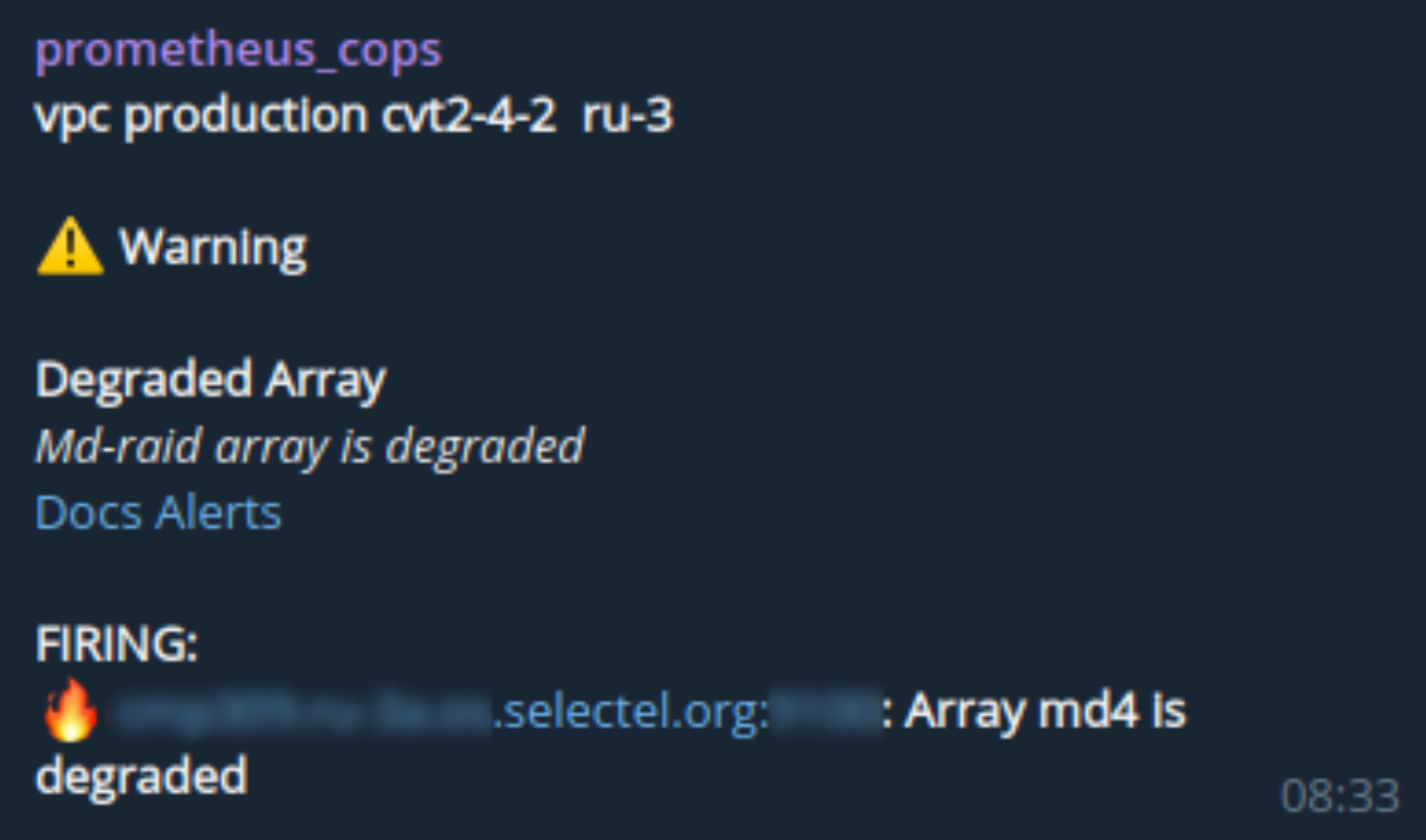 Сотрудники
Бесконечные окна, интерфейсы и чаты
Нет связи между алертами разных сервисов
Человеческий фактор, ошибки
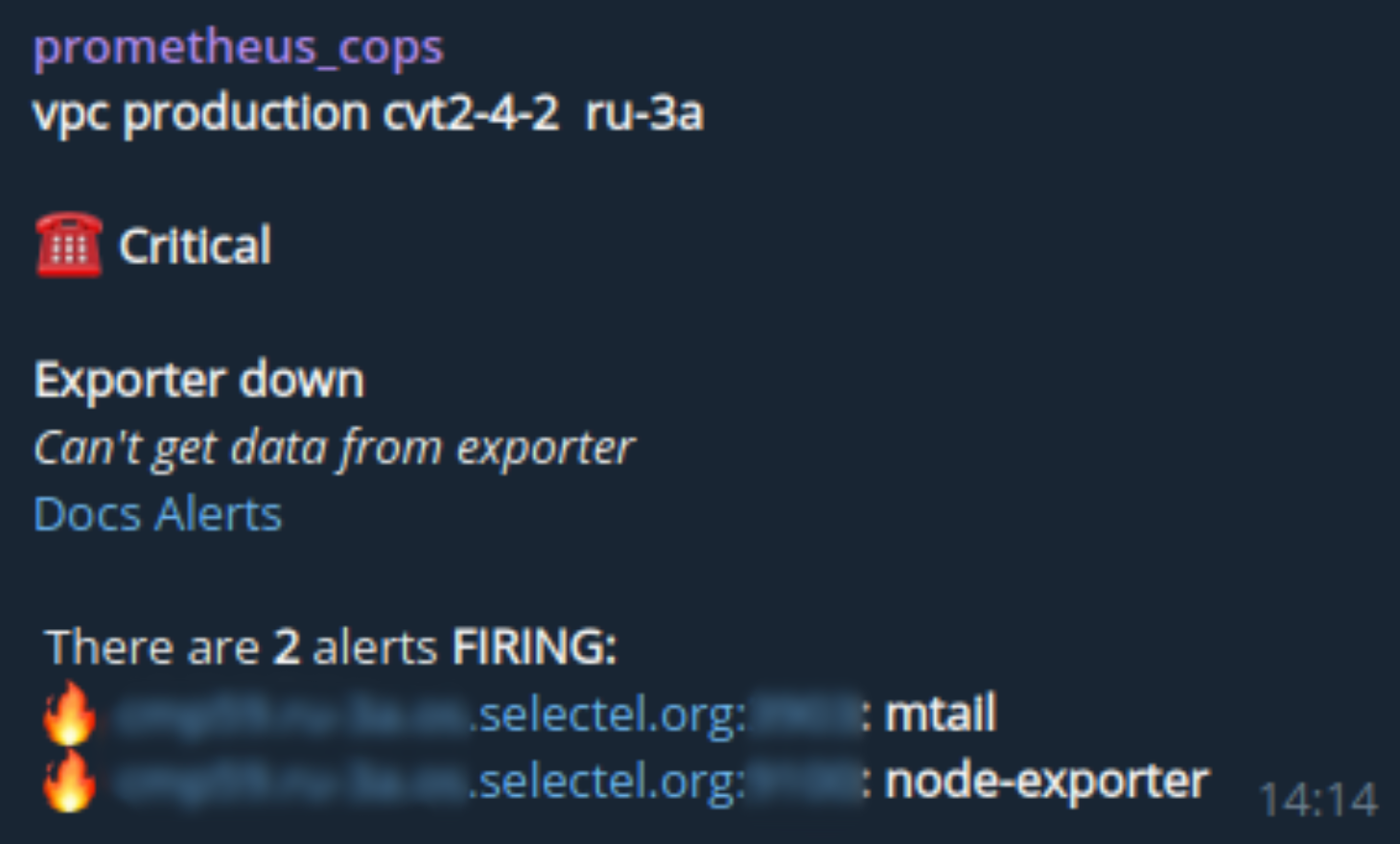 А что на практике?
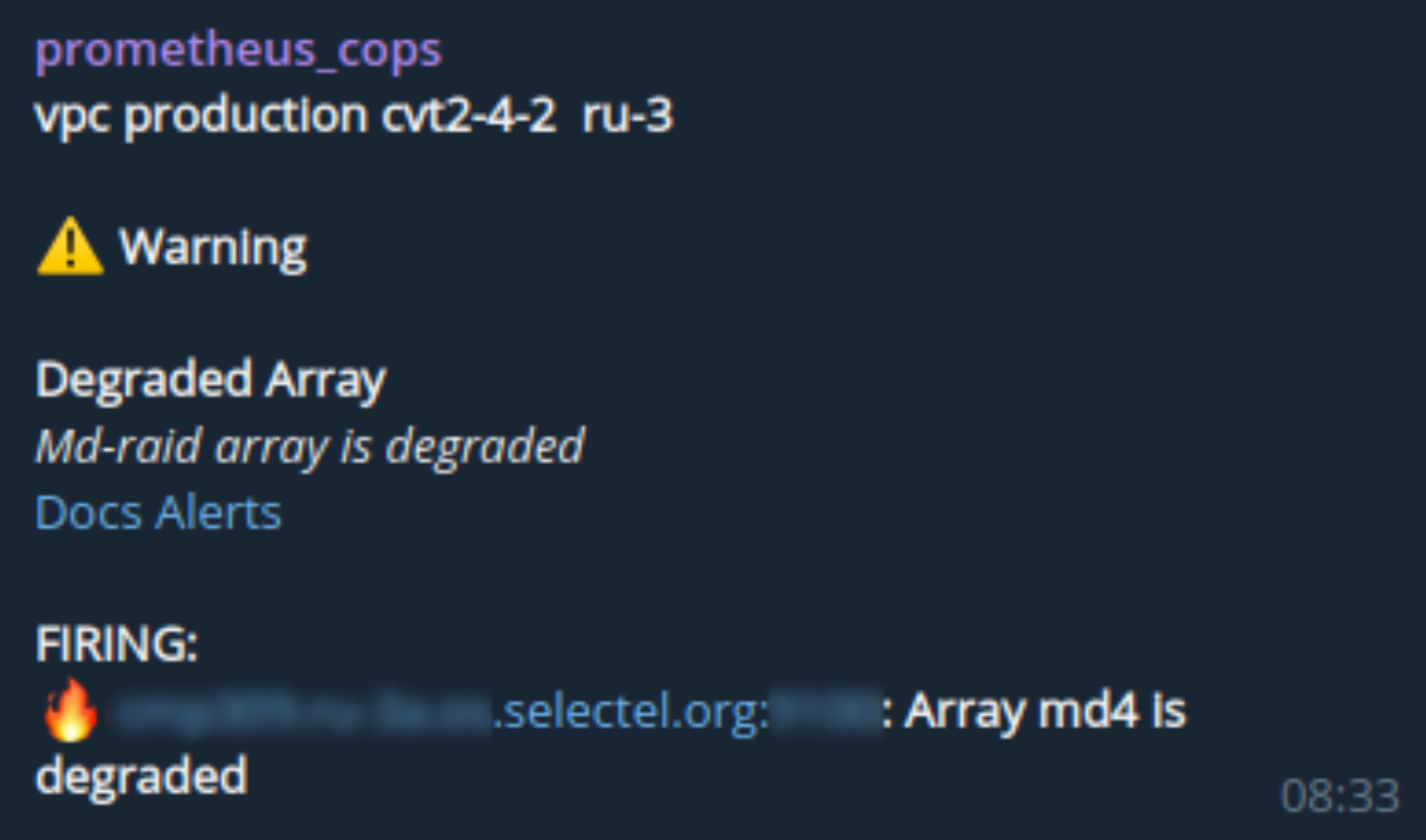 Сотрудники
Бесконечные окна, интерфейсы и чаты
Нет связи между алертами разных сервисов
Человеческий фактор, ошибки
Менеджмент
Сложно понять ход работы и найти ответственных
Отсутствие сбора данных для анализа
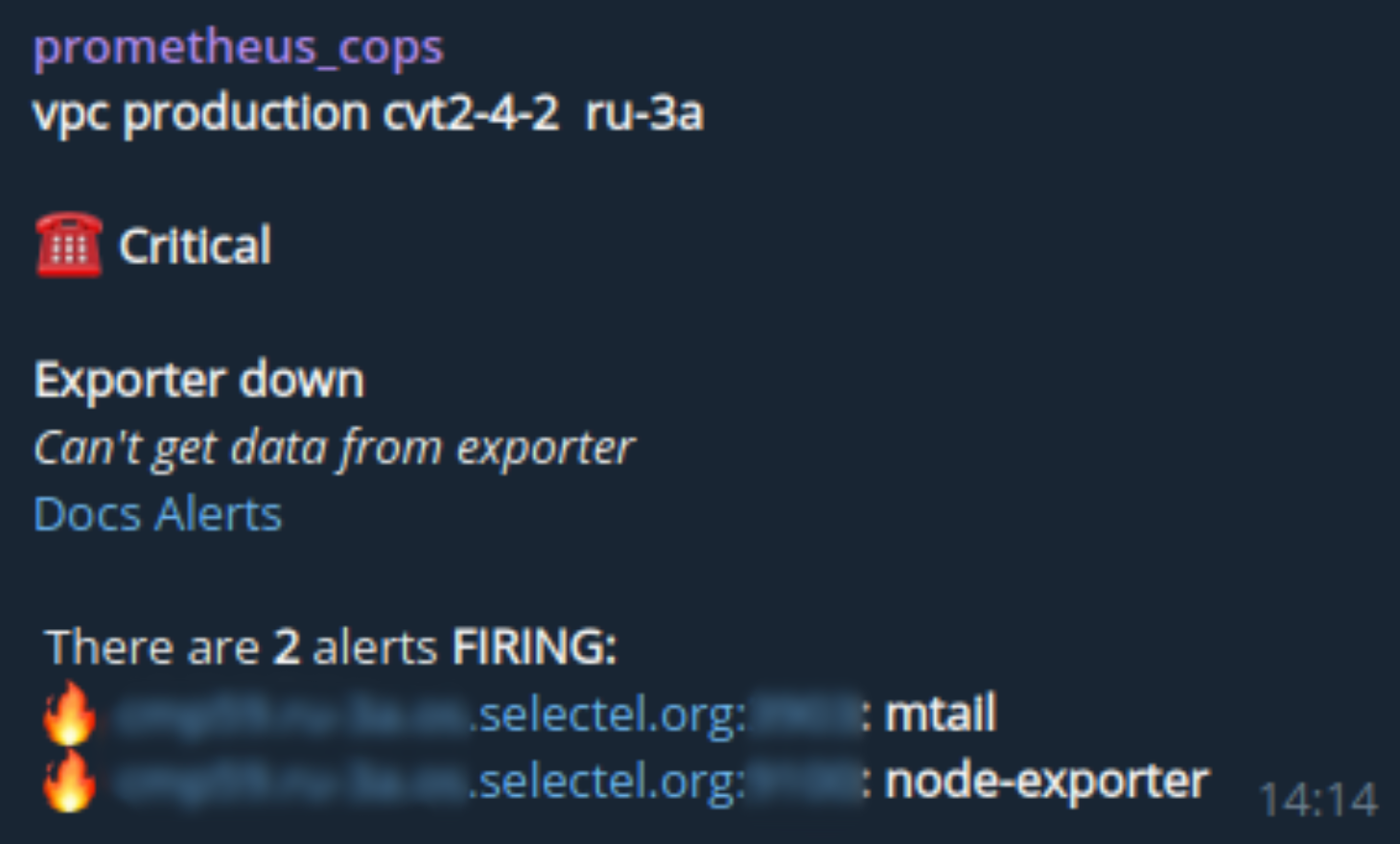 А что на практике?
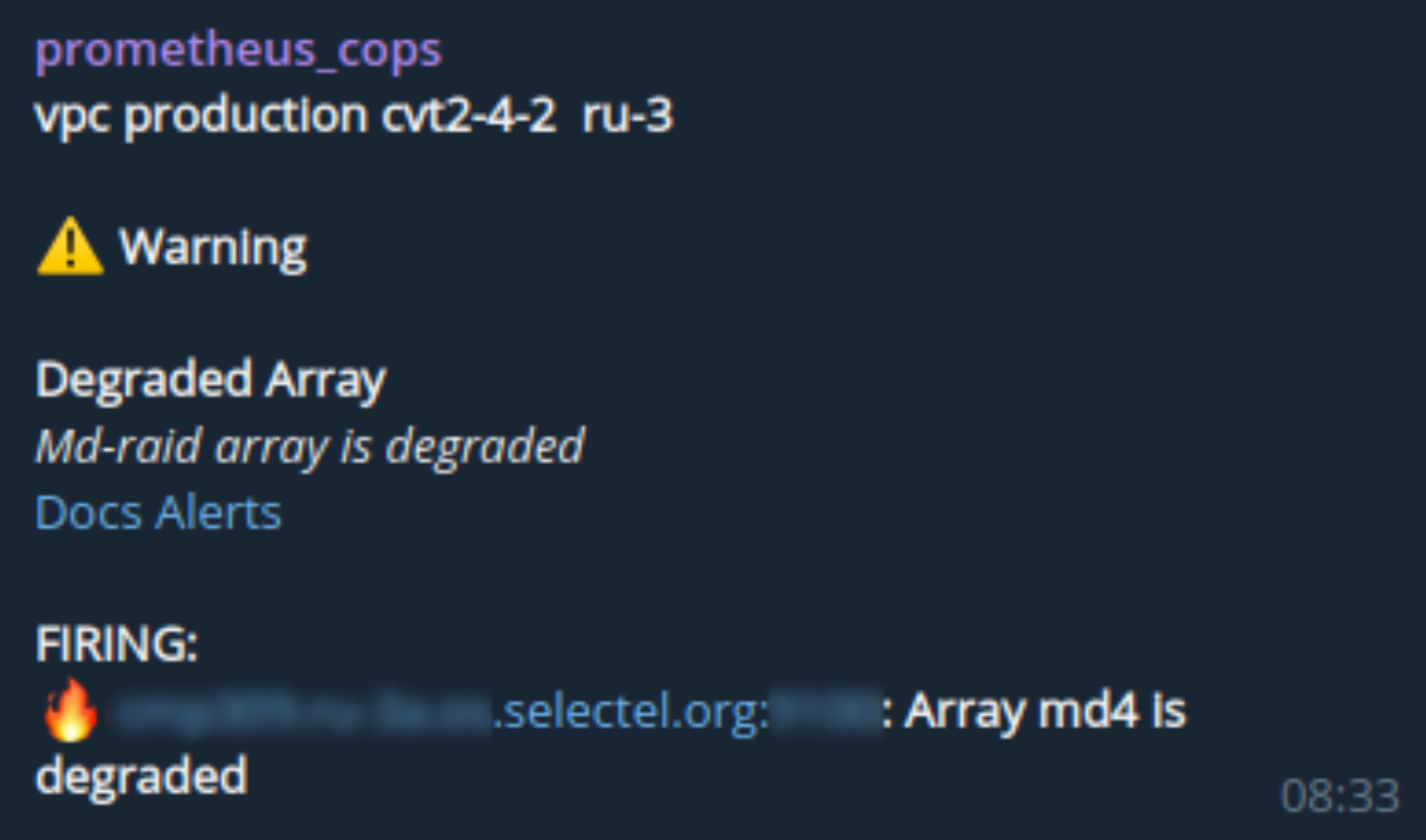 Сотрудники
Бесконечные окна, интерфейсы и чаты
Нет связи между алертами разных сервисов
Человеческий фактор, ошибки
Менеджмент
Сложно понять ход работы и найти ответственных
Отсутствие сбора данных для анализа
Бизнес
Время реакции на инцидент и его решения
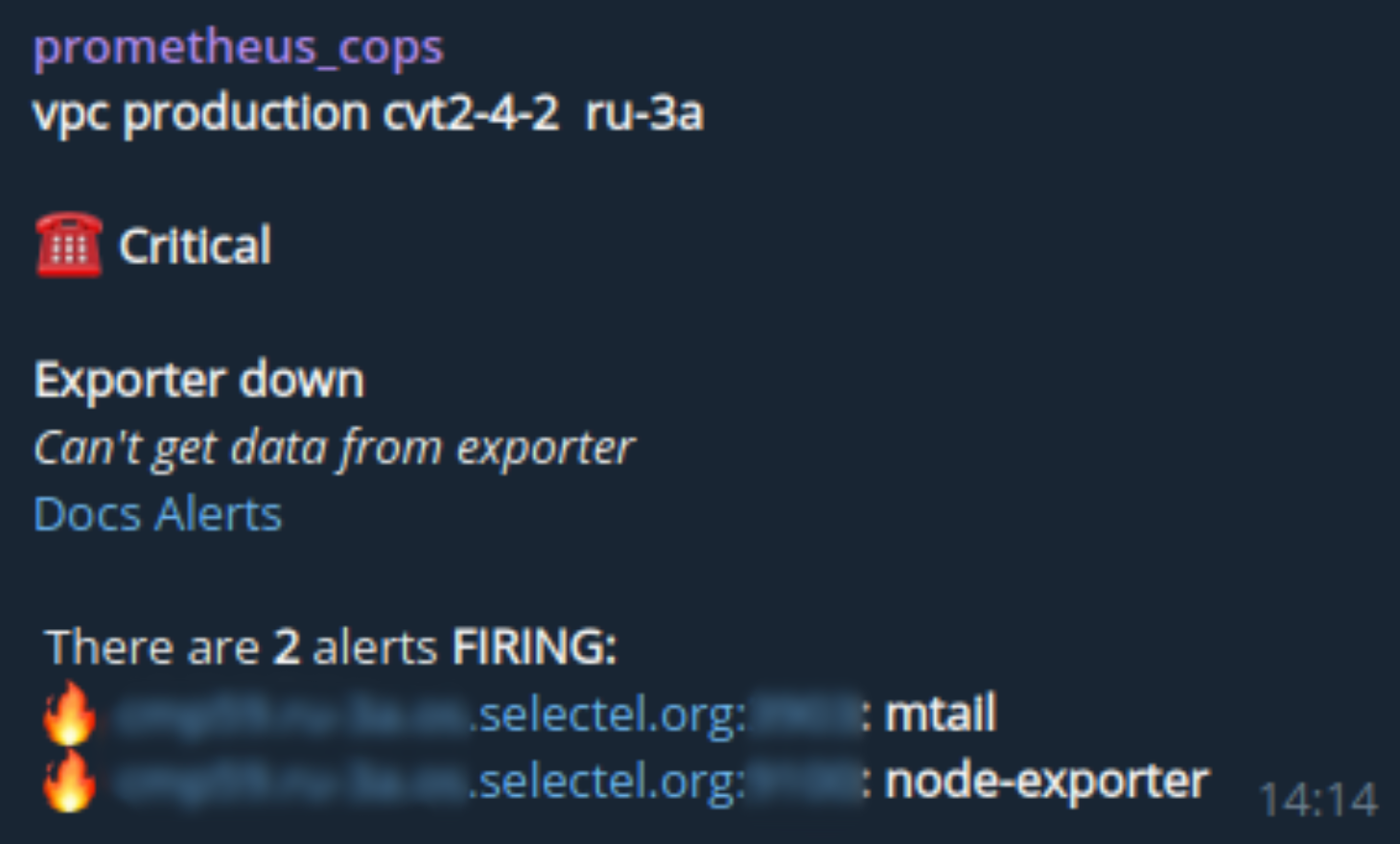 Мониторинг. Алерты, чаты. Инциденты. Постмортем
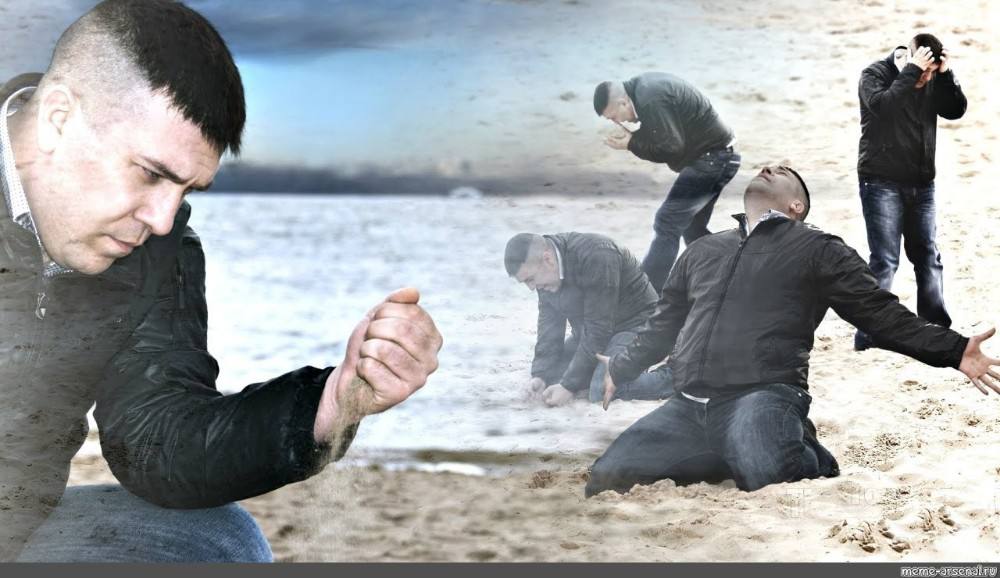 Формулируем задачи
Ускорить время реакции на инциденты
Автоматизировать звонок дежурному
Выделить единое окно, очередь алертов
Наладить воркфлоу работы с алертами: ответственный, комментарии, история
Прояснить взаимосвязи между сервисами: где причина, а где следствие
Собирать данные, анализировать и прогнозировать их
Ищем систему управления инцидентами
Opensource — очень сырые решения, требующие значительного объема работ для запуска с минимальными функциями:
Dispatch от Netflix
Oncall от LinkedIn
Ищем систему управления инцидентами
Проприетарные коммерческие решения — широкий набор инструментов, быстрый запуск:
:
OPSGENIE от Atlassian: глубокая интеграция с Jira — это плюс…  и минус
Datadog — непростой в использовании, нужно правильно готовить
amixr — отечественный чатопс на базе Slack и Telegram. Новые регистрации уже были закрыты, но сервис все равно не подходит, т.к. не поддерживает звонки на мобильные
VictorOps / Splunk On-Call — официально в стране не продается
PagerDuty — дорогой, но удобный и функциональный
Мониторинг в облаке Selectel. Pager Duty
Rocket.Chat
Telegram
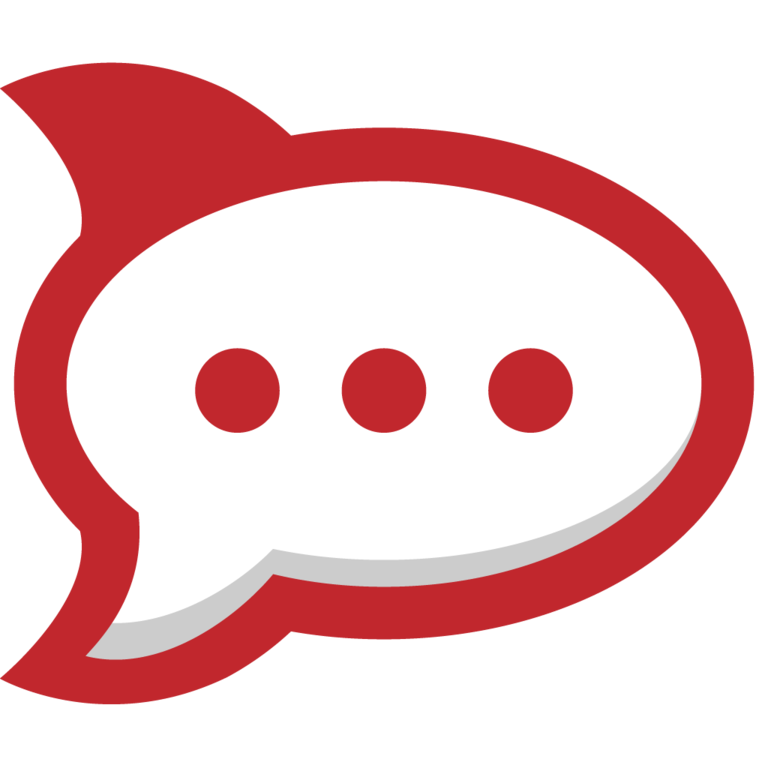 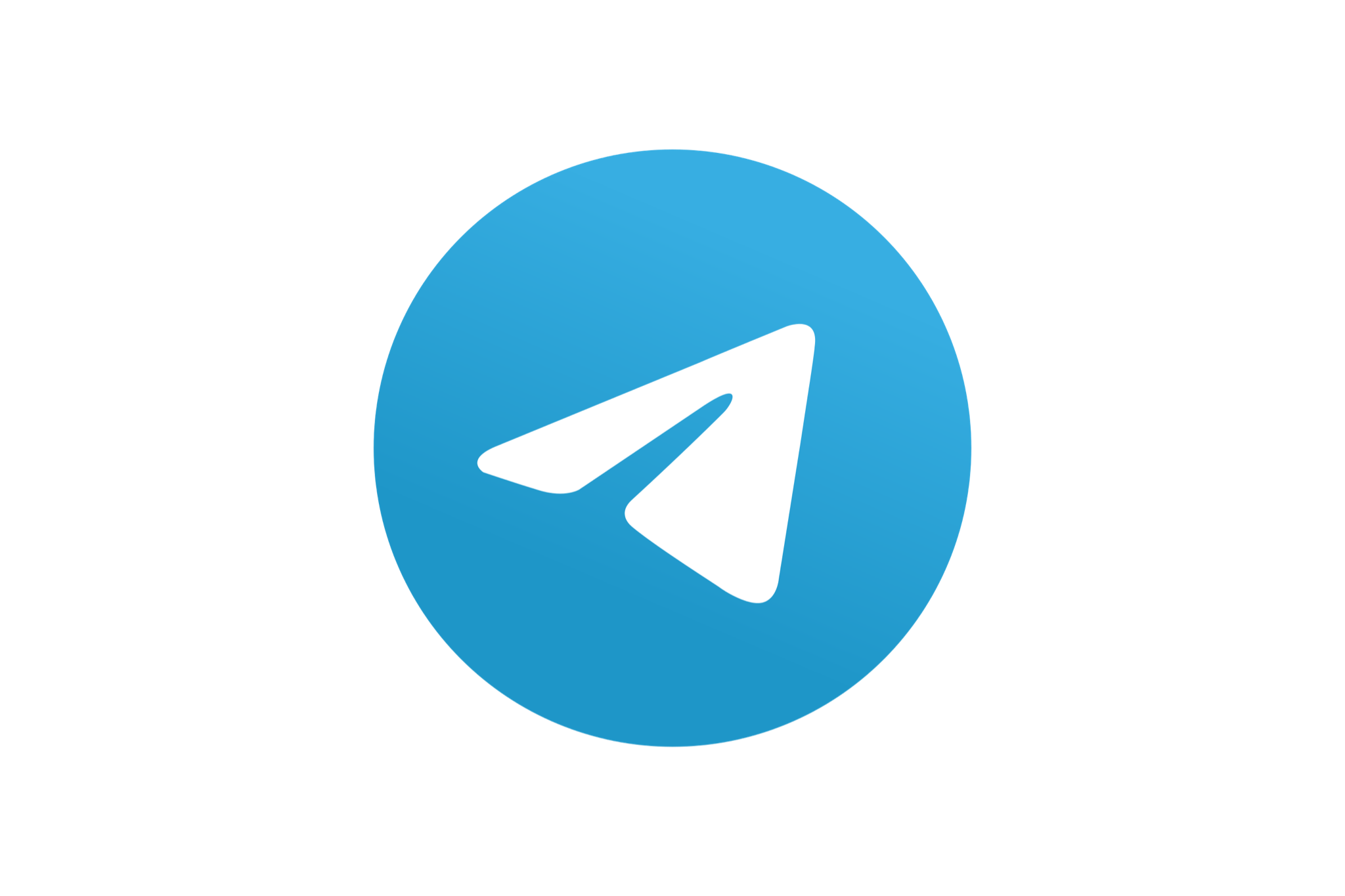 Monitoring infra
Alertmanager
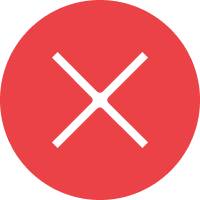 Selectel Events+Support 24x7
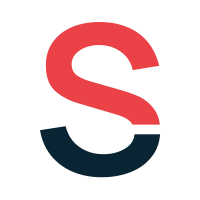 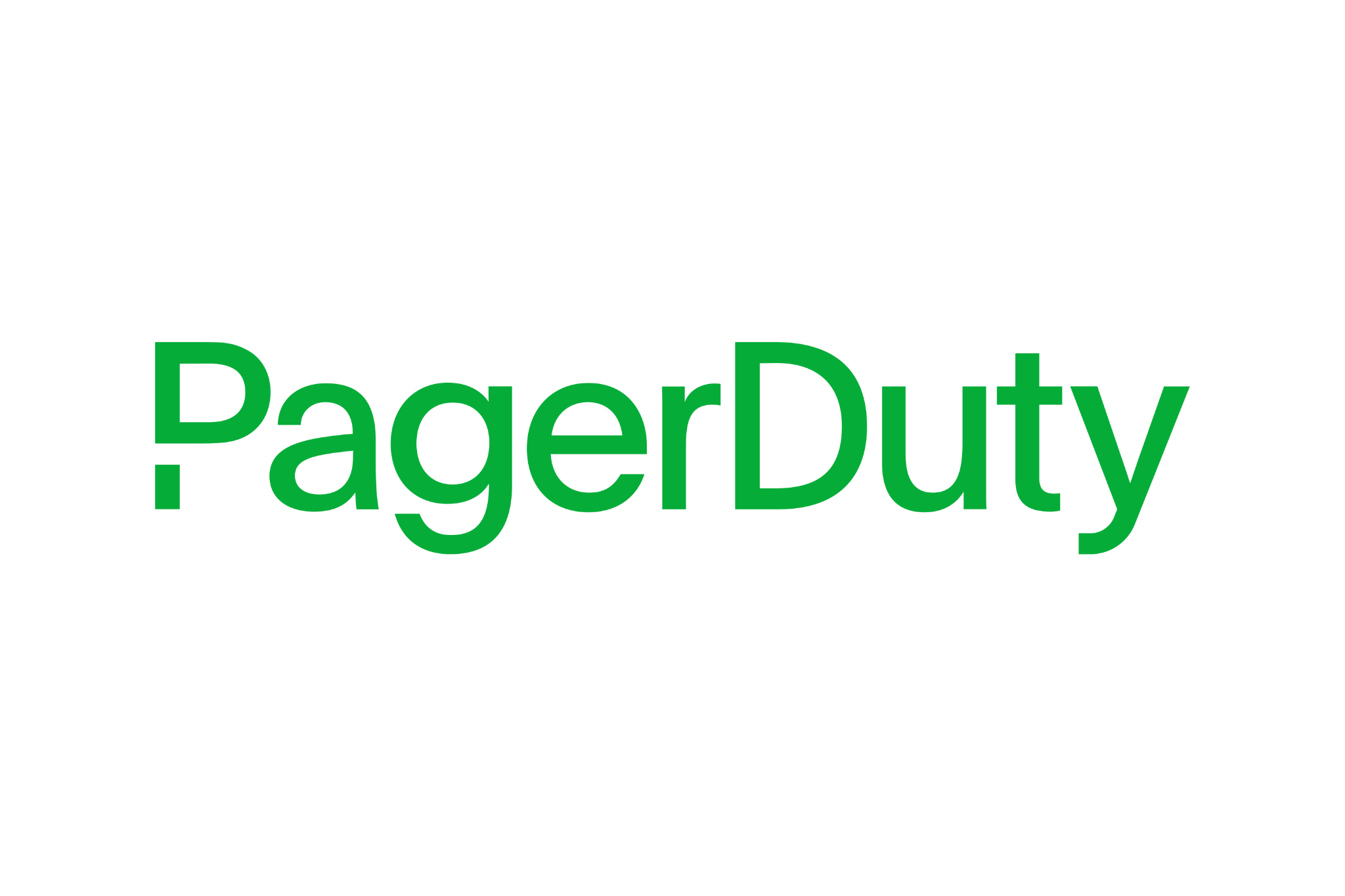 Мониторинг в облаке Selectel. А что случилось?
Rocket.Chat
Telegram
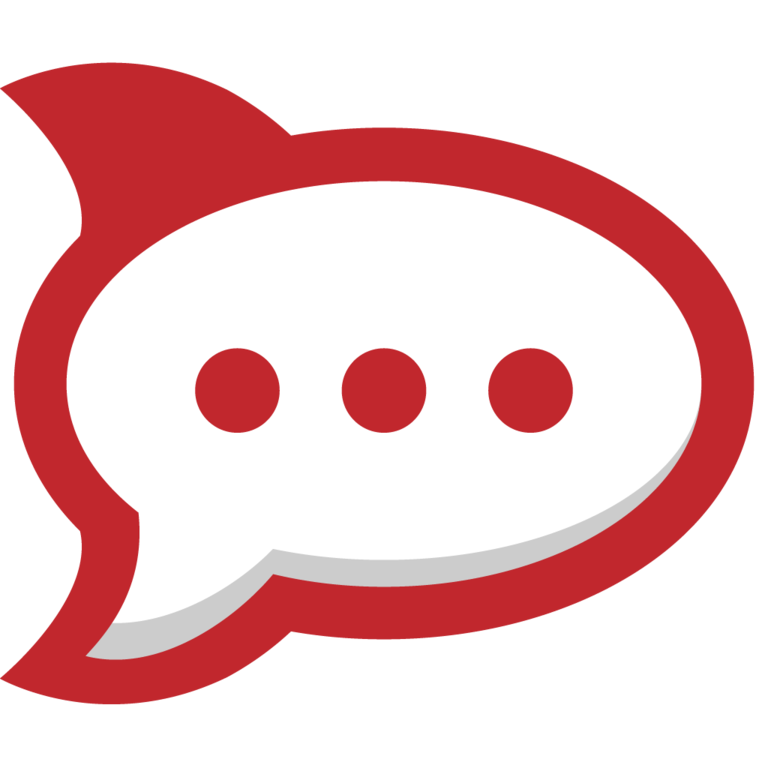 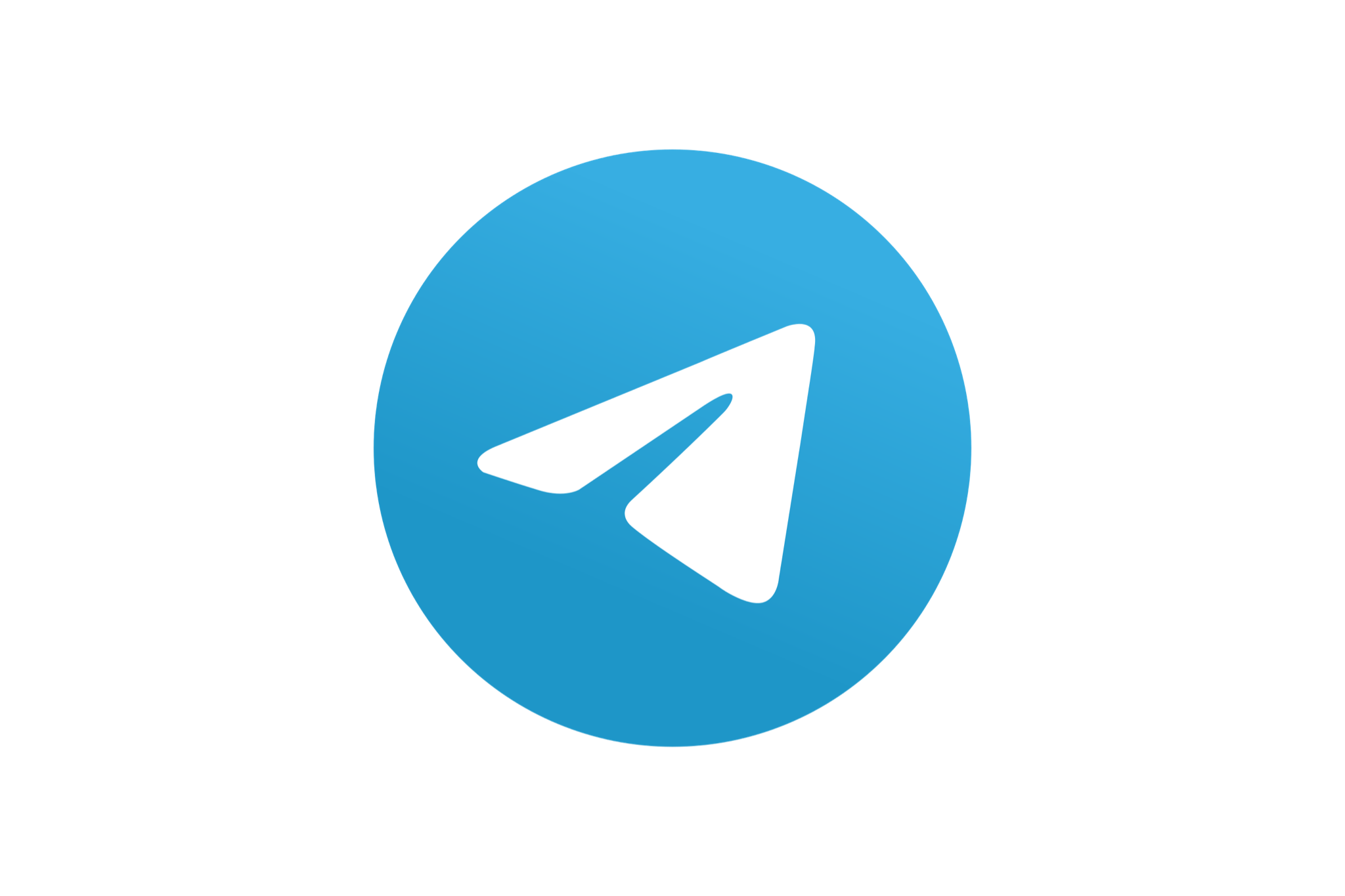 Monitoring infra
Alertmanager
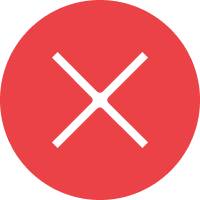 Selectel Events+Support 24x7
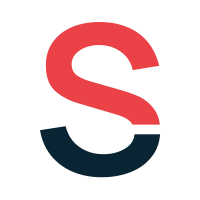 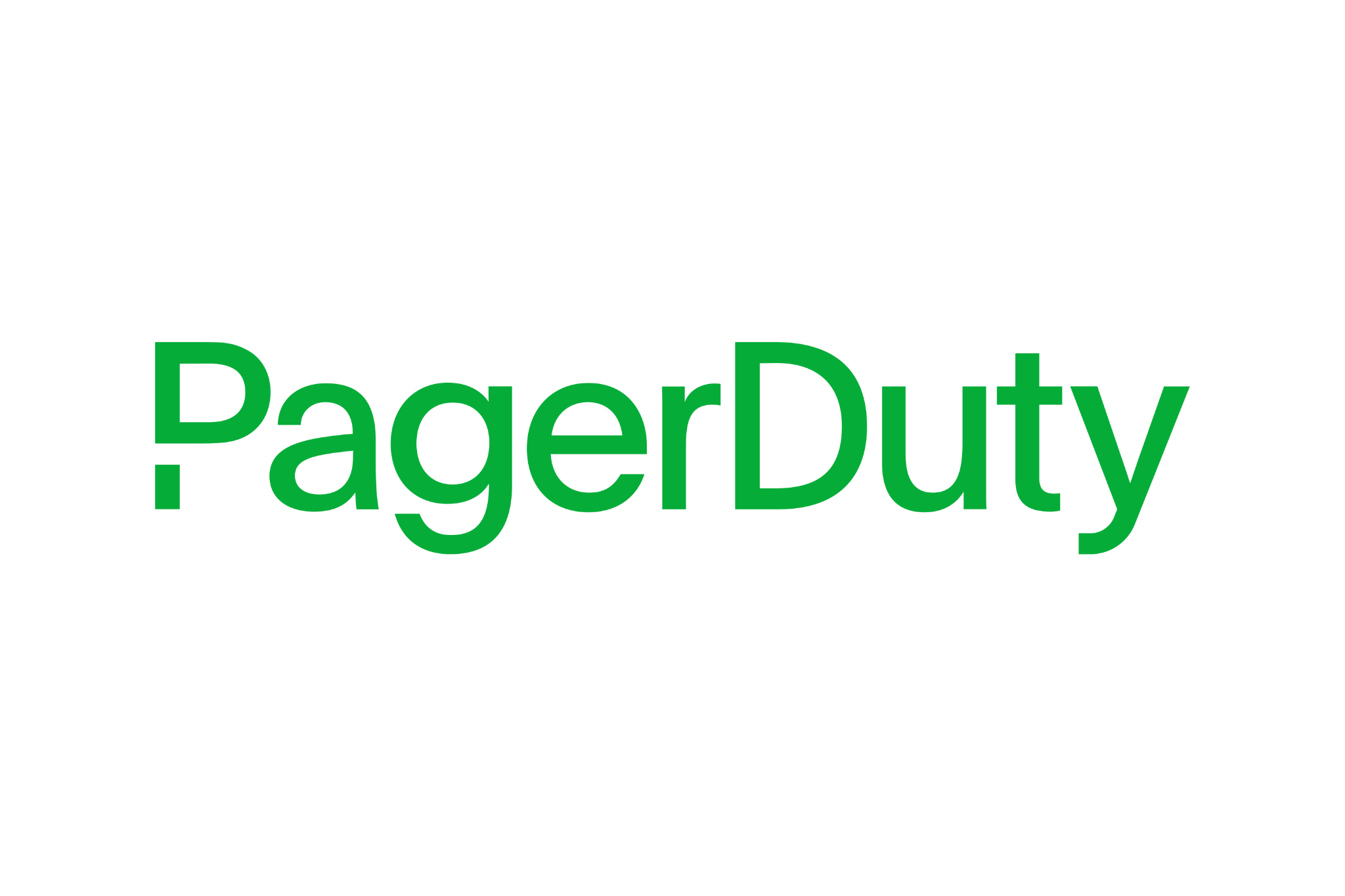 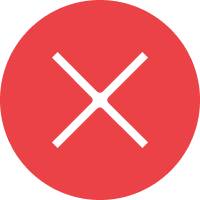 ¯\_(ツ)_/¯
Мониторинг в облаке Selectel. GoAlert
Rocket.Chat
Telegram
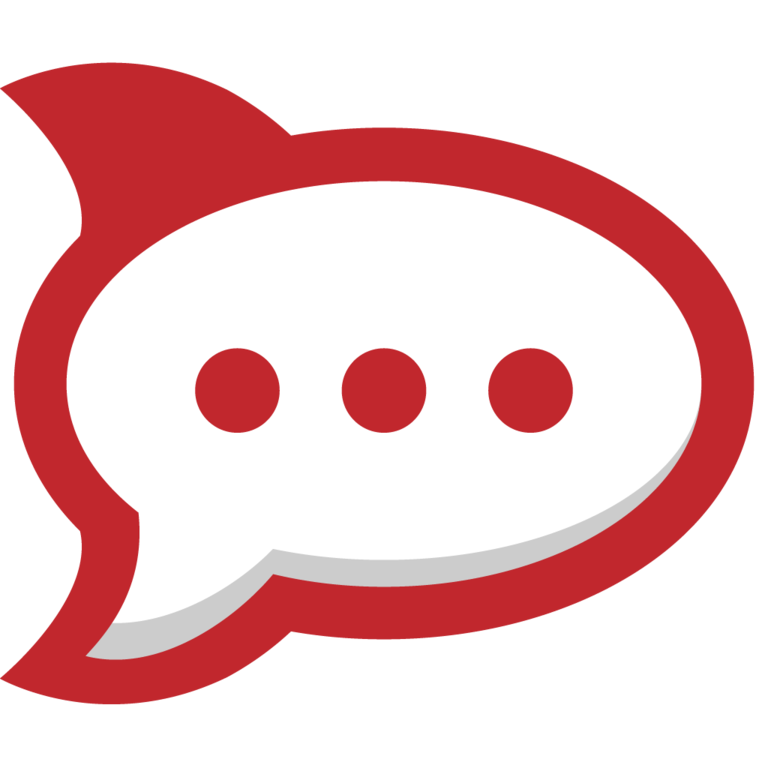 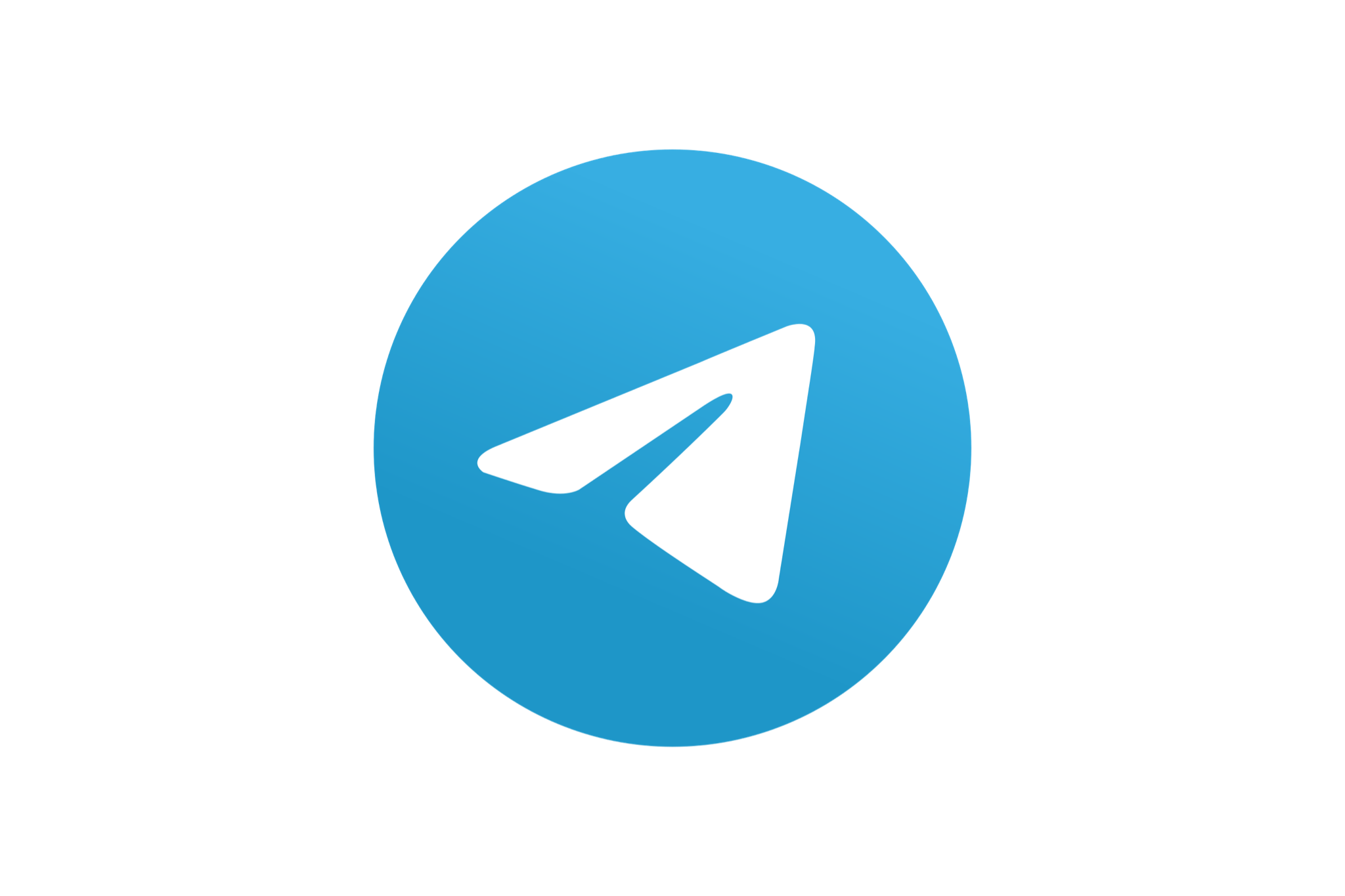 Monitoring infra
Alertmanager
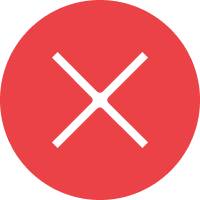 Selectel Events+Support 24x7
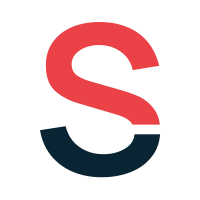 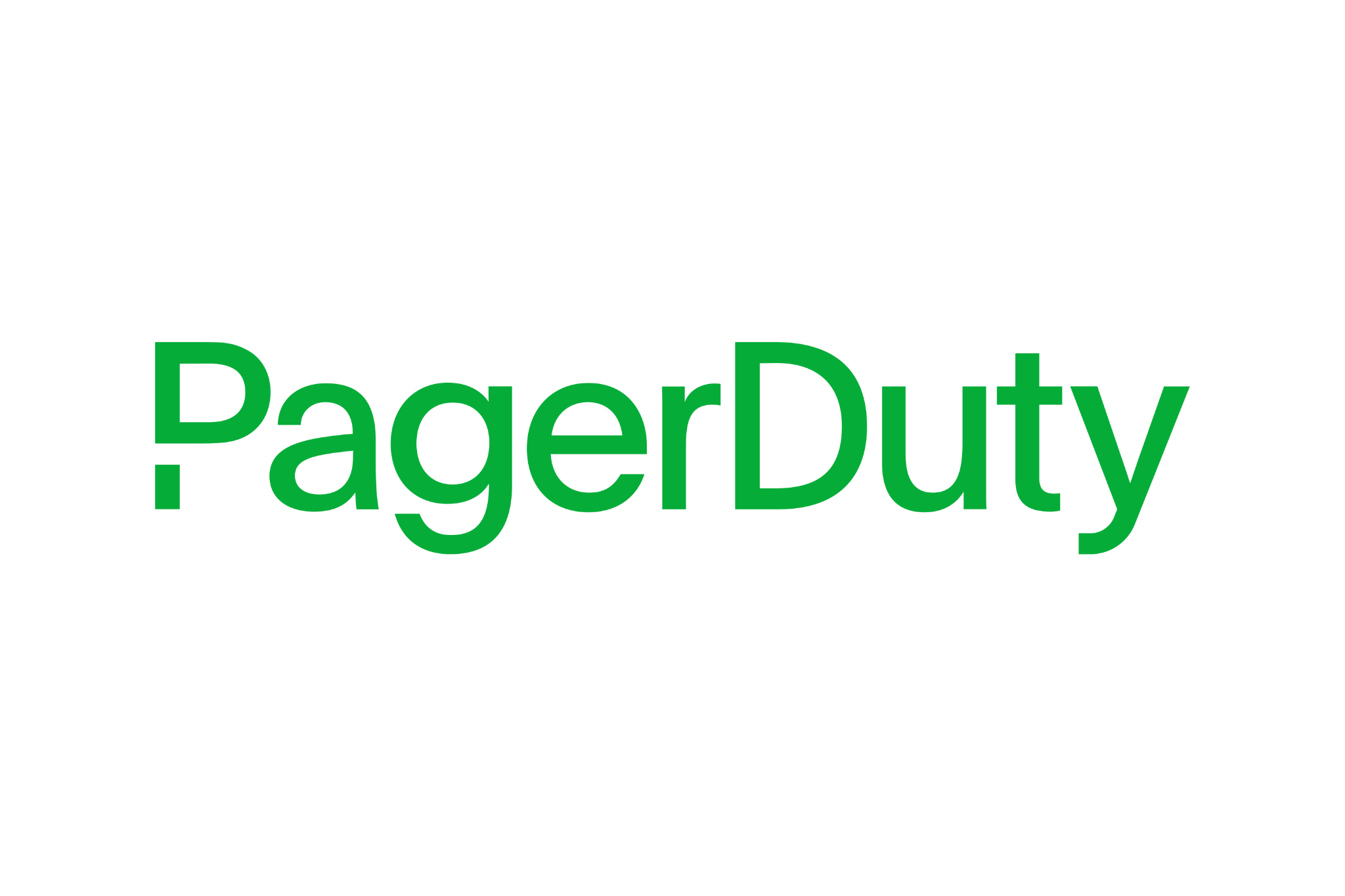 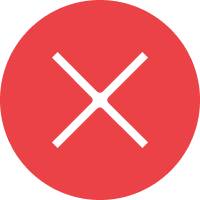 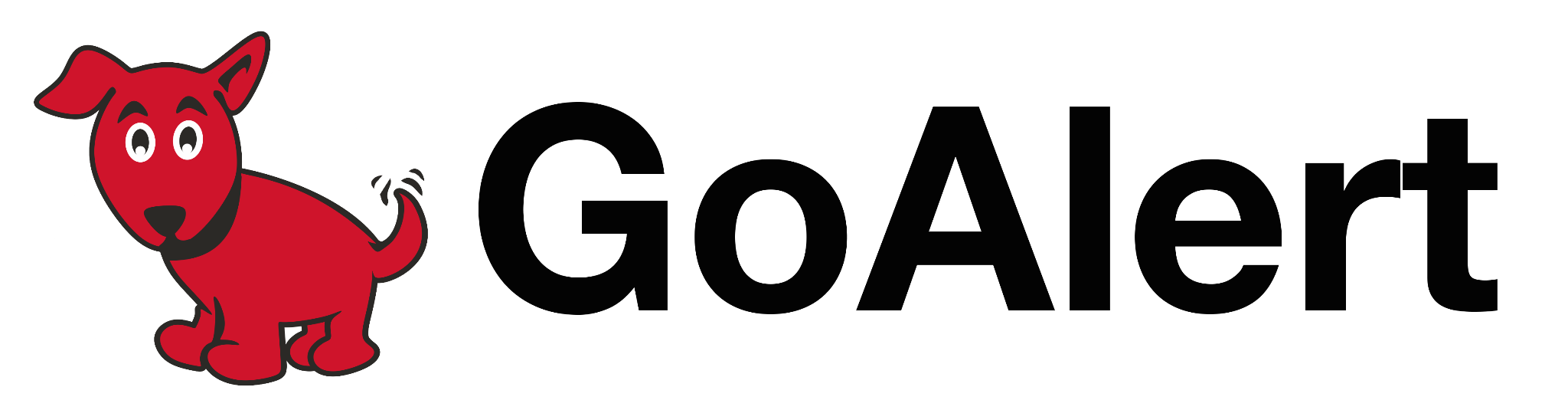 Goalert. Необходимый минимум
Подключили к Prometheus: доступно «‎из коробки»‎
Написали прослойку между GoAlert  и API сервиса телефонии
Получили автоматический дозвон дежурному, согласно графику дежурств
Но у нас еще болело:
Не хватало прозрачного флоу работы
Не было истории и комментариев
Не собирались данные для анализа
График дежурств — отдельное удовольствие
Как перешли на Oncall
Осенью 2022 состоялся релиз Oncall
Развернули версию Oncall для тестов
Переписали интеграцию в API сервиса телефонии
Добавили синхронизацию контактов сотрудников
В январе 2023 переключили на него весь мониторинг облака
Мониторинг Облака
Rocket.Chat
Telegram
Selectel Events
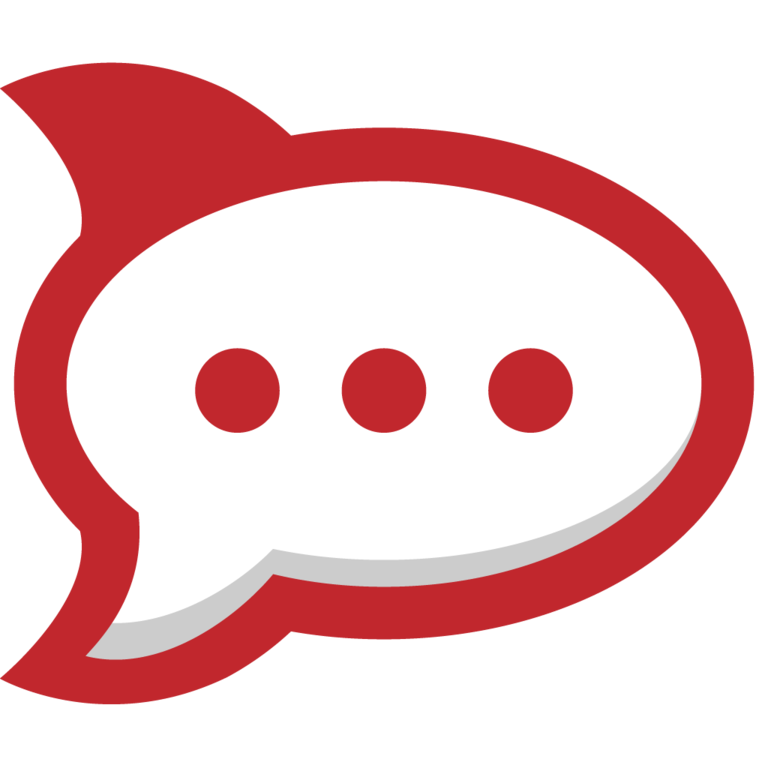 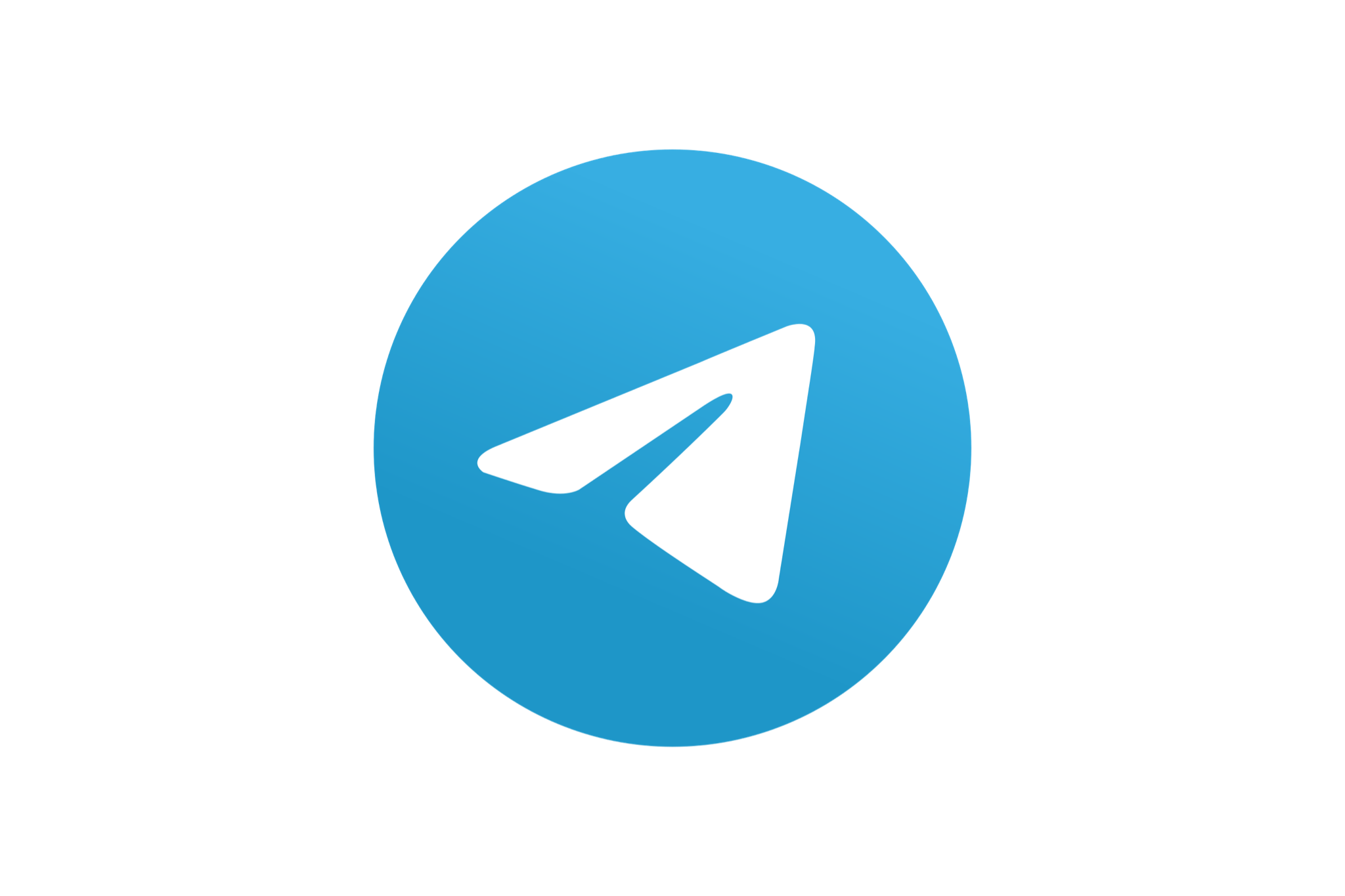 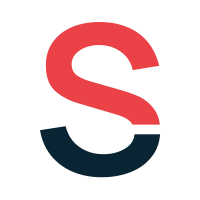 Monitoring Host
cops-alertbot
netbox_sd
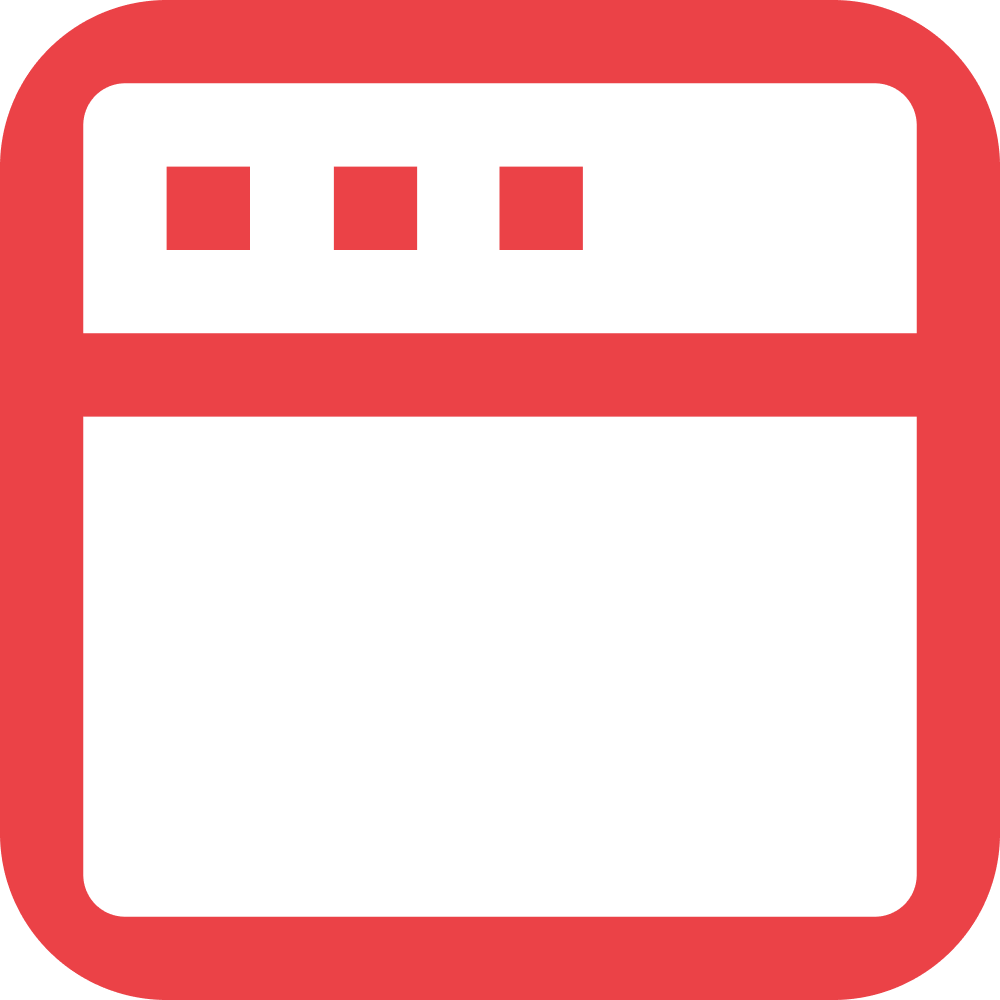 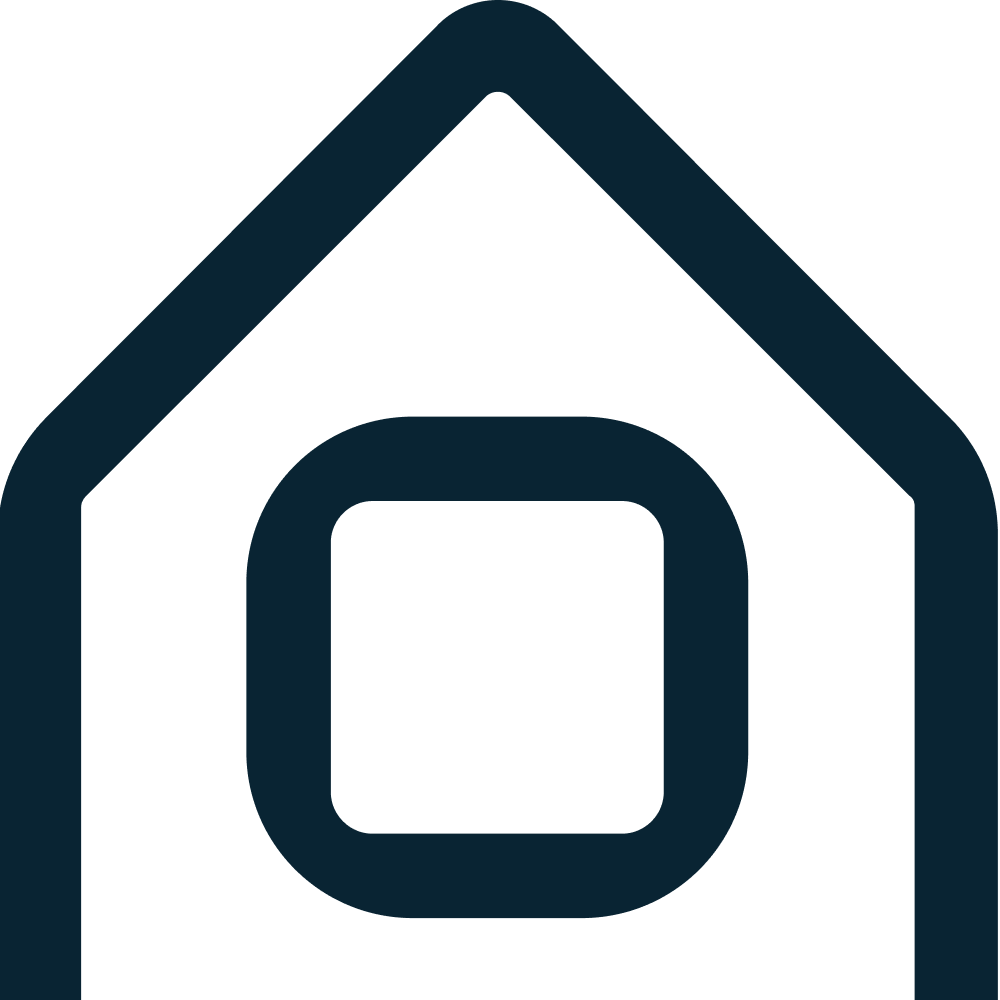 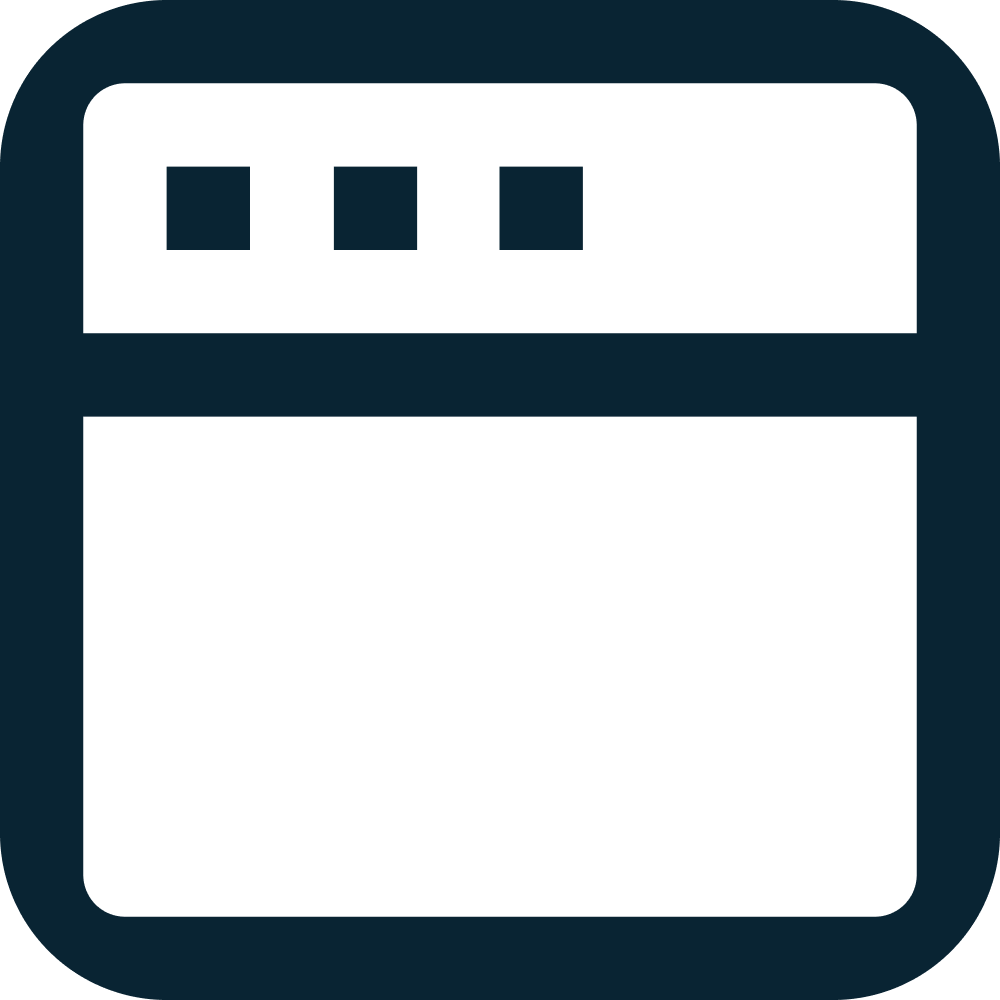 Oncall
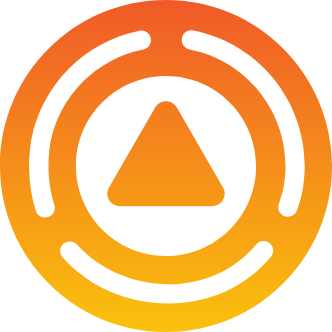 Netbox
Prometheus
Alertmanager
automata
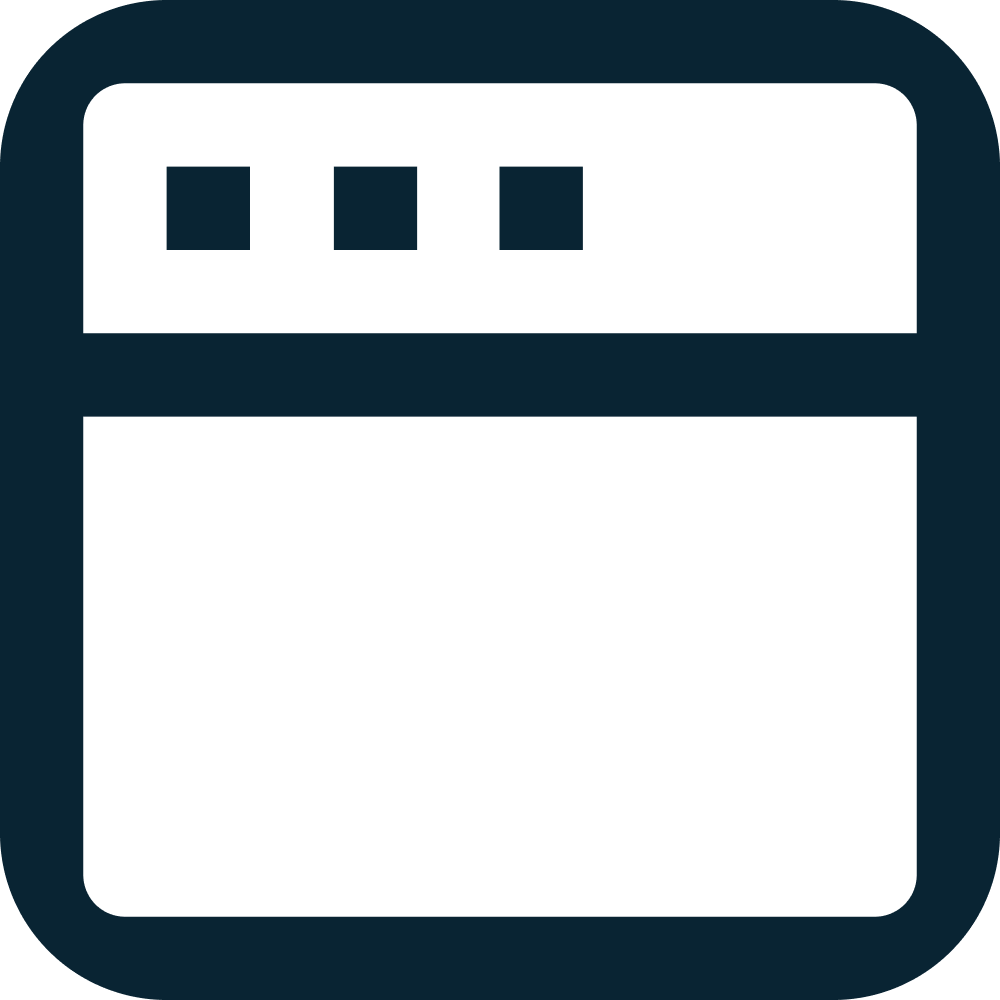 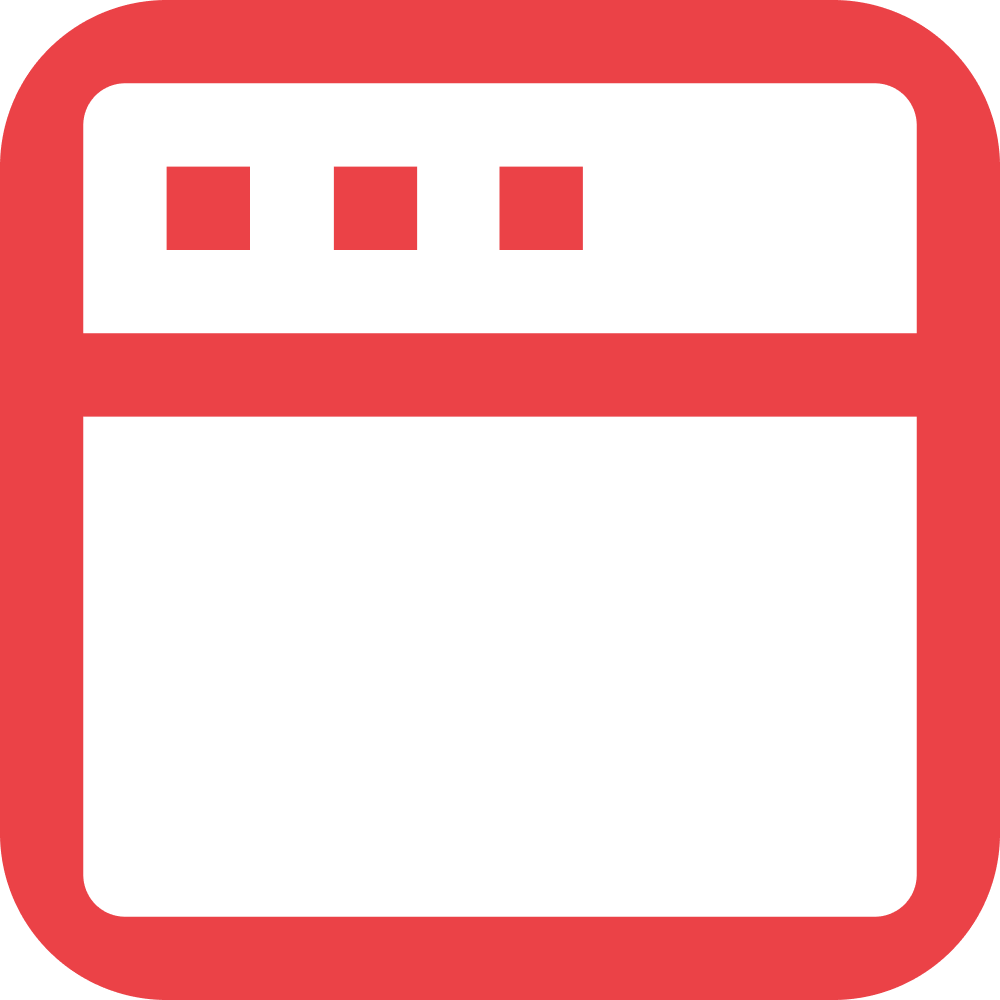 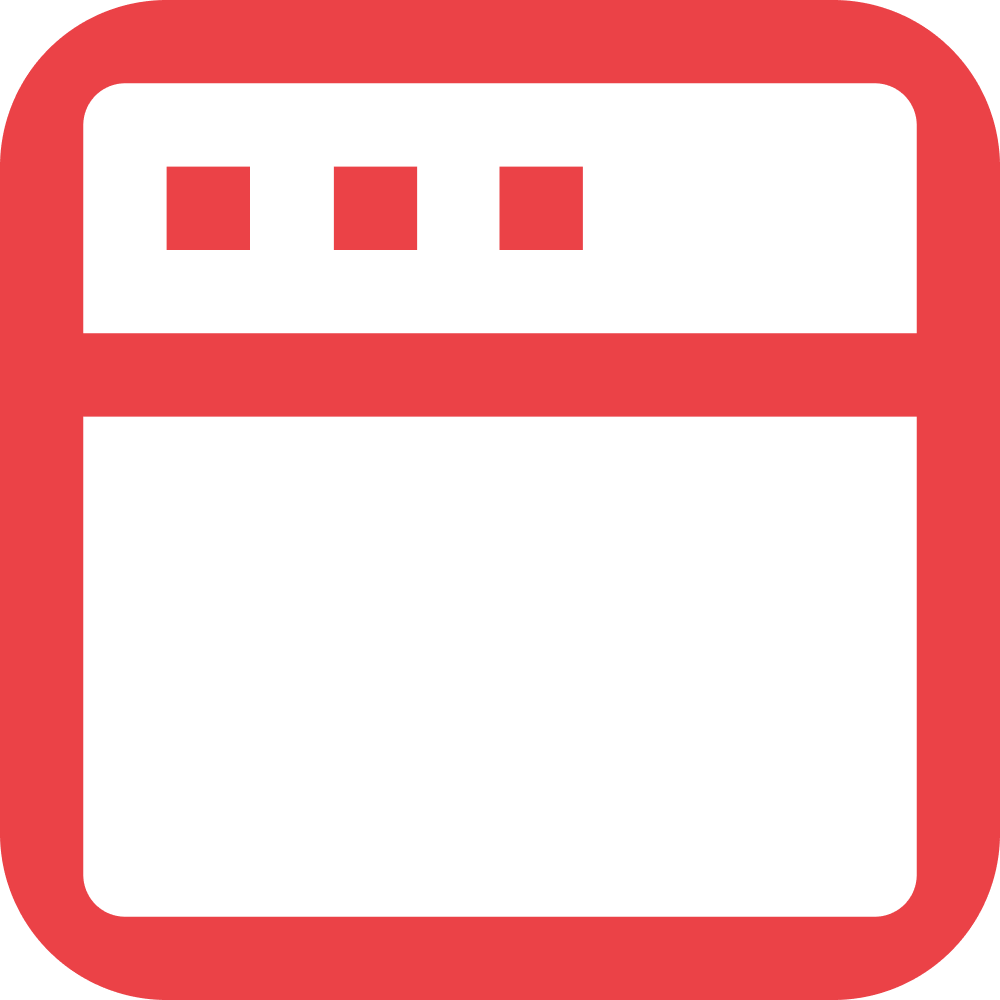 jiralert
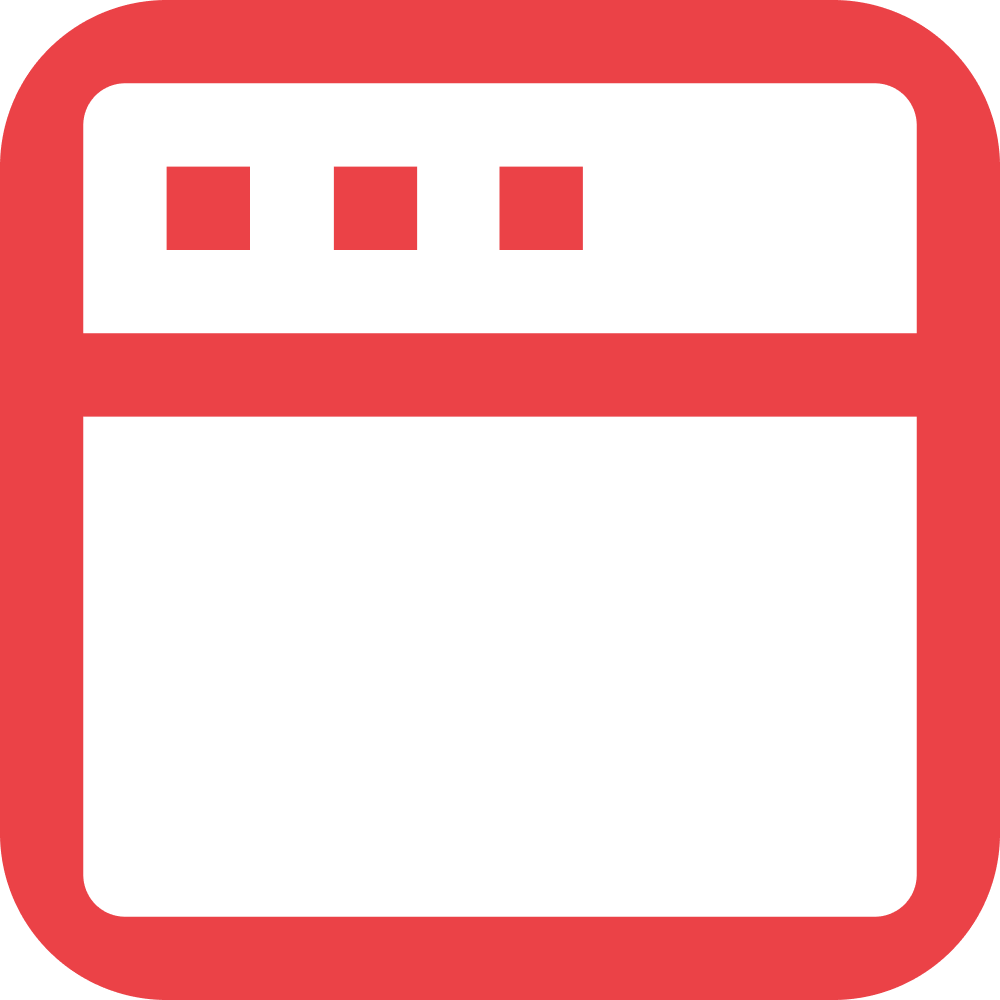 Baremetal
Virtual Machines
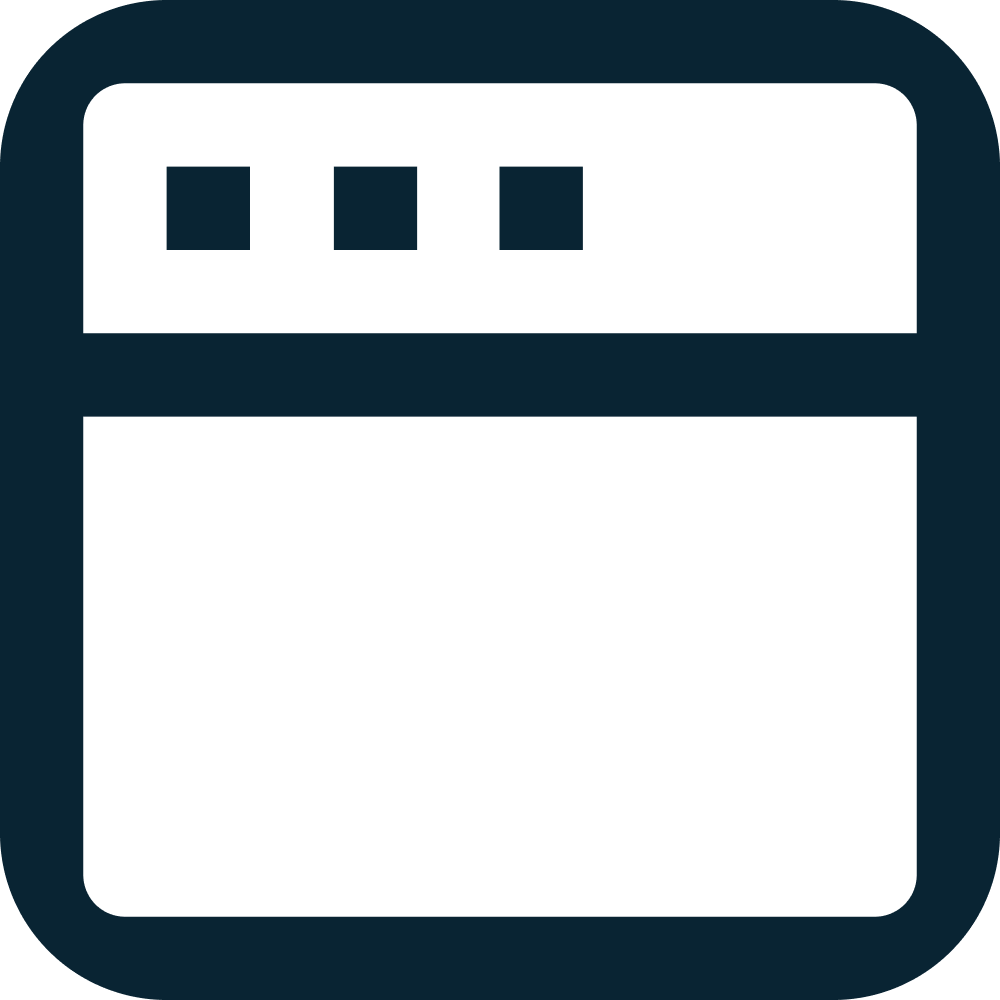 exporters
exporters
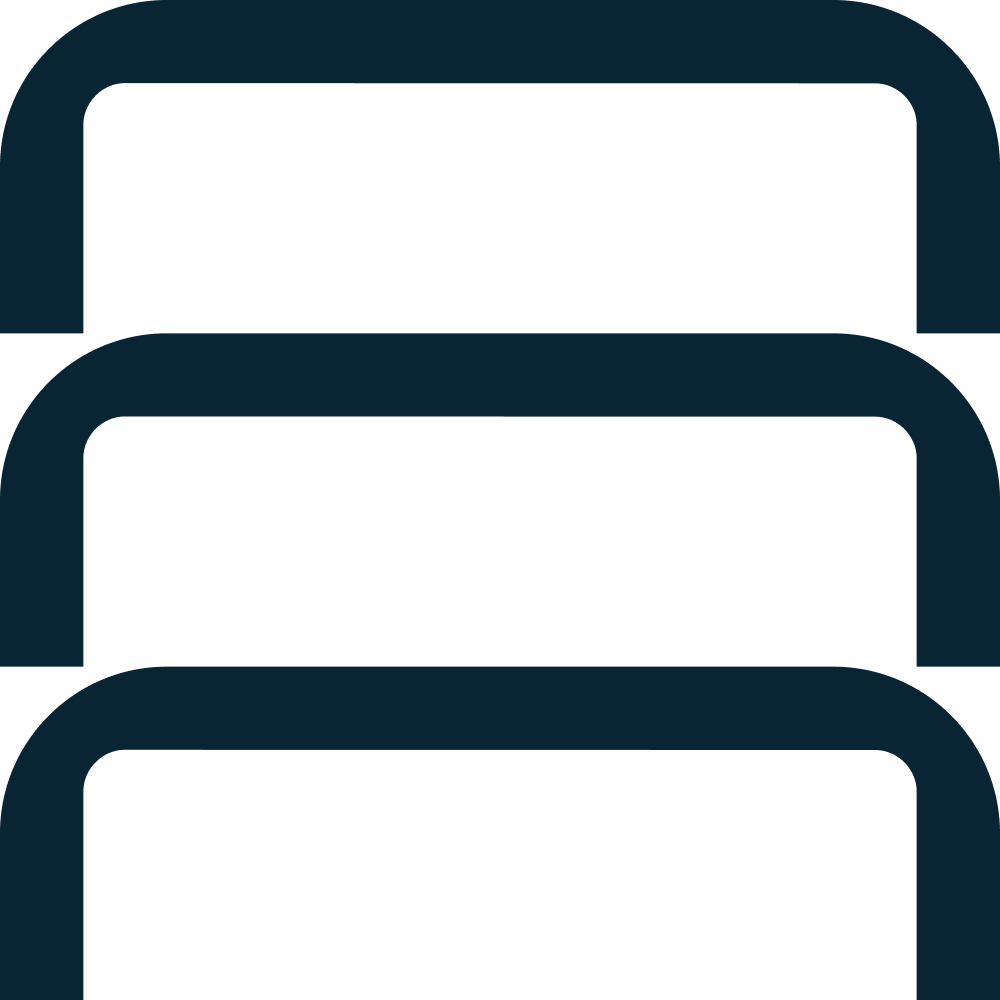 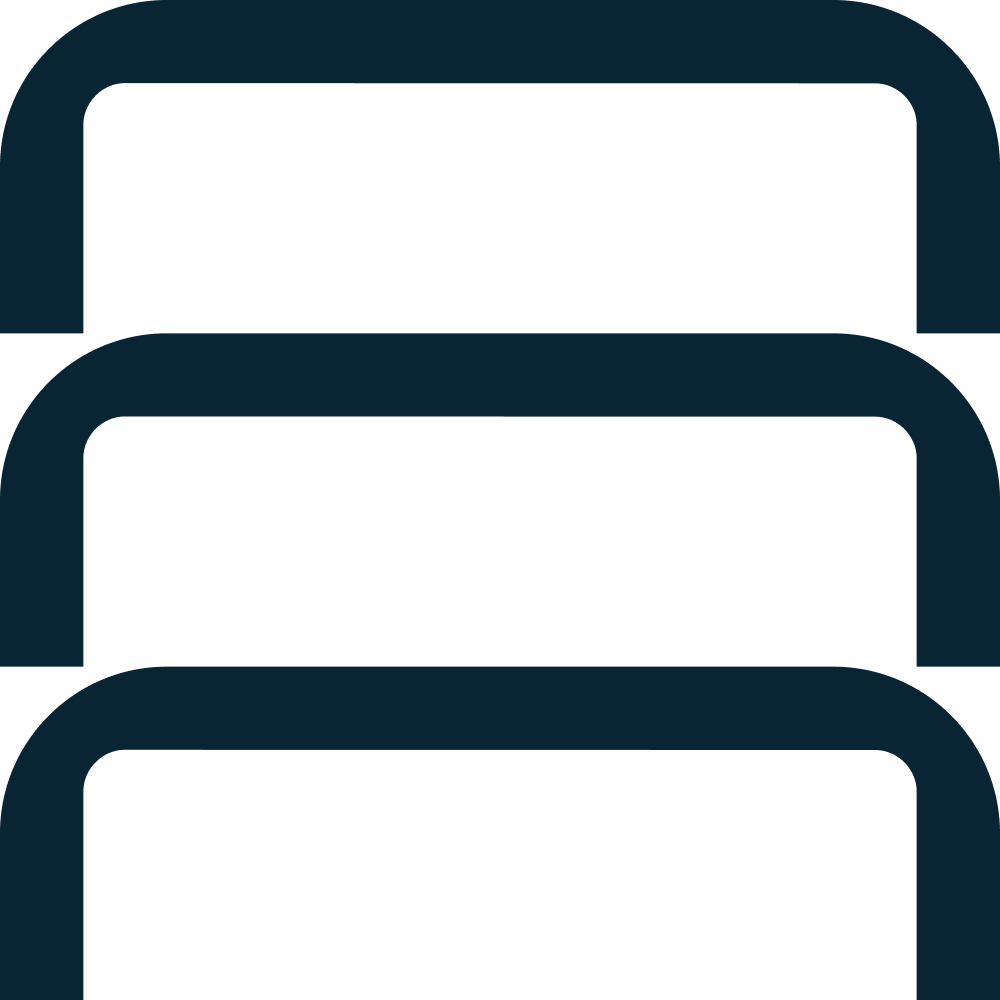 Victoria Metrics
Grafana Oncall. Архитектура. Отказоустойчивость
Дежурный администратор
Cloud Duty
BE
Frontend
Grafana + Oncall plugin
Alertmanager
Grafana alert
Elastalert
Backend
Zabbix
Zvonok.com
BE #1

Engine
RabbitMQ
Redis
in.selectel
BE #2

Engine
RabbitMQ
Redis
in.selectel
Database
Infra monitoring
Telegram
PostgreSQL #1
Other webhook
PostgreSQL #2
Webhook
Grafana Oncall. Наш идеальный вариант
✅ Open Source решение с коммерческой версией в Grafana Cloud
✅ Готовый механизм для надежного развертывания в Kubernetes
✅ Интеграция «из коробки» с Prometheus Alertmanager, Zabbix и Grafana Alerts
✅ Отечественные основатели и разработчики, RU-сообщество
❌ По умолчанию используется зарубежный сервис телефонии Twilio
Grafana Oncall. Наш идеальный вариант
✅ Open Source решение с коммерческой версией в Grafana Cloud
✅ Готовый механизм для надежного развертывания в Kubernetes
✅ Интеграция «из коробки» с Prometheus Alertmanager, Zabbix и Grafana Alerts
✅ Отечественные основатели и разработчики, RU-сообщество
❌ По умолчанию используется зарубежный сервис телефонии Twilio 
Доделали сами:
✅ Расширили Incident API — PR #1037 https://github.com/grafana/oncall/pull/1037
✅ Добавили User webhook — PR #1038 https://github.com/grafana/oncall/pull/1038
✅ Интегрировали Oncall с внутренним порталом для синхронизации контактов дежурного
✅ Вместо Twilio «прикрутили» сервис телефонии zvonok.com
Grafana Oncall. Итоги на сегодня
✅ 2 минуты — максимальное время оповещения о critical alert
✅ Сняли нагрузку с саппорта — звонок дежурному работает автоматически
✅ Единое окно с упорядоченными в очередь алертами
✅ Меньше шума — схожие алерты группируются между собой
✅ Исполнитель алерта, понятный текущий статус, история работы с алертом 
✅ Расписание дежурств с возможностью замен между сотрудниками
✅ Сбор данных об алертах в БД — материал для последующей аналитики
Backlog > ToDo
Реализовать взаимосвязи между сервисами и их алертами
Визуализировать данные об инцидентах: показатели, графики, тренды
Добавить озвучку текста алерта во время звонка дежурному
Полноценный chat-OPS в Telegram
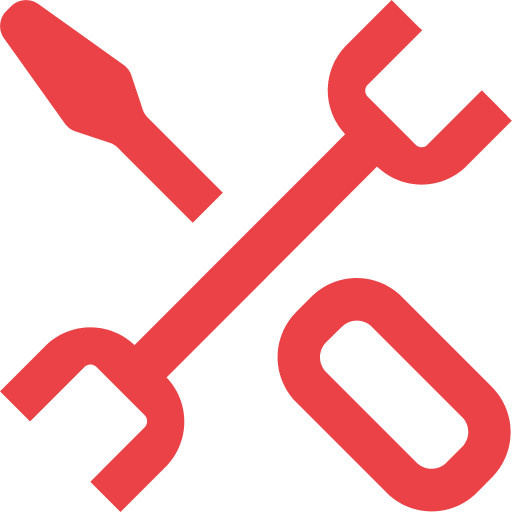 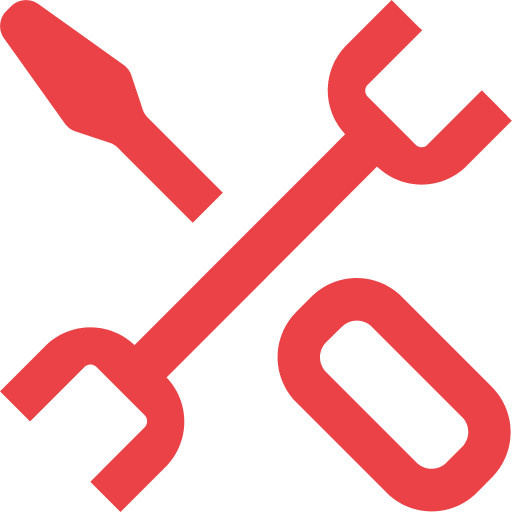 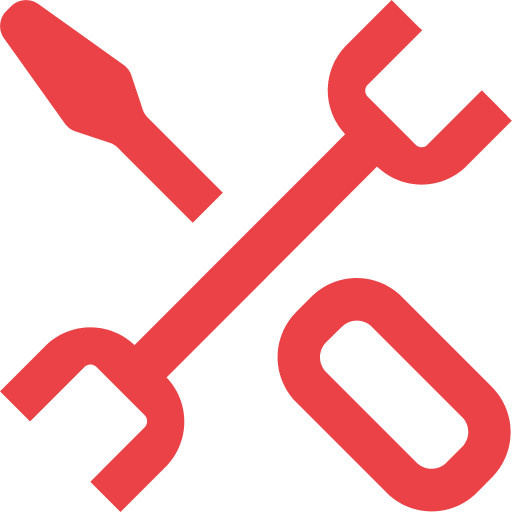 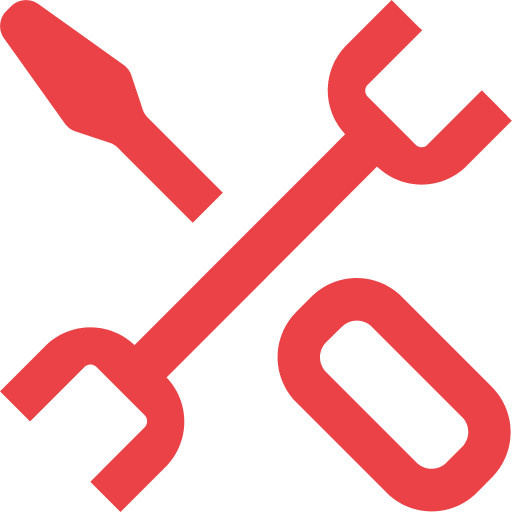 Коротко о важном
Регламент работы с алертами, аварийный регламент
Простые и понятные сообщения от мониторинга
Инструкции для сотрудников в тексте алерта
Автоматический звонок на мобильный
Очередь алертов, единое окно
Взаимосвязи между сервисами — алерты-причины, алерты-следствия
Сбор данных, их анализ и прогноз
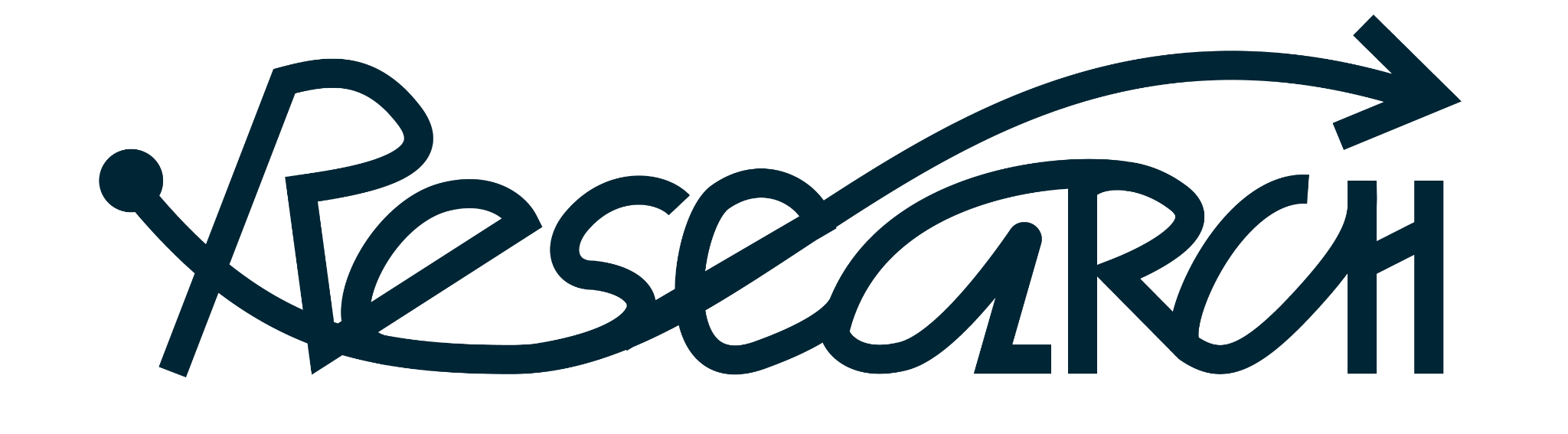 Selectel. Мнения
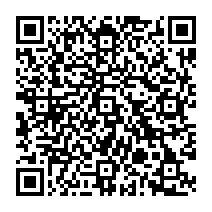 Мы стремимся делать лучший продукт на рынке, а ваш голос может помочь нам в этом. Приходите к нам на исследования, делитесь опытом и получайте подарки
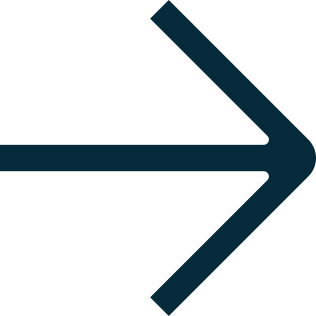 Остались вопросы?Обращайтесь!
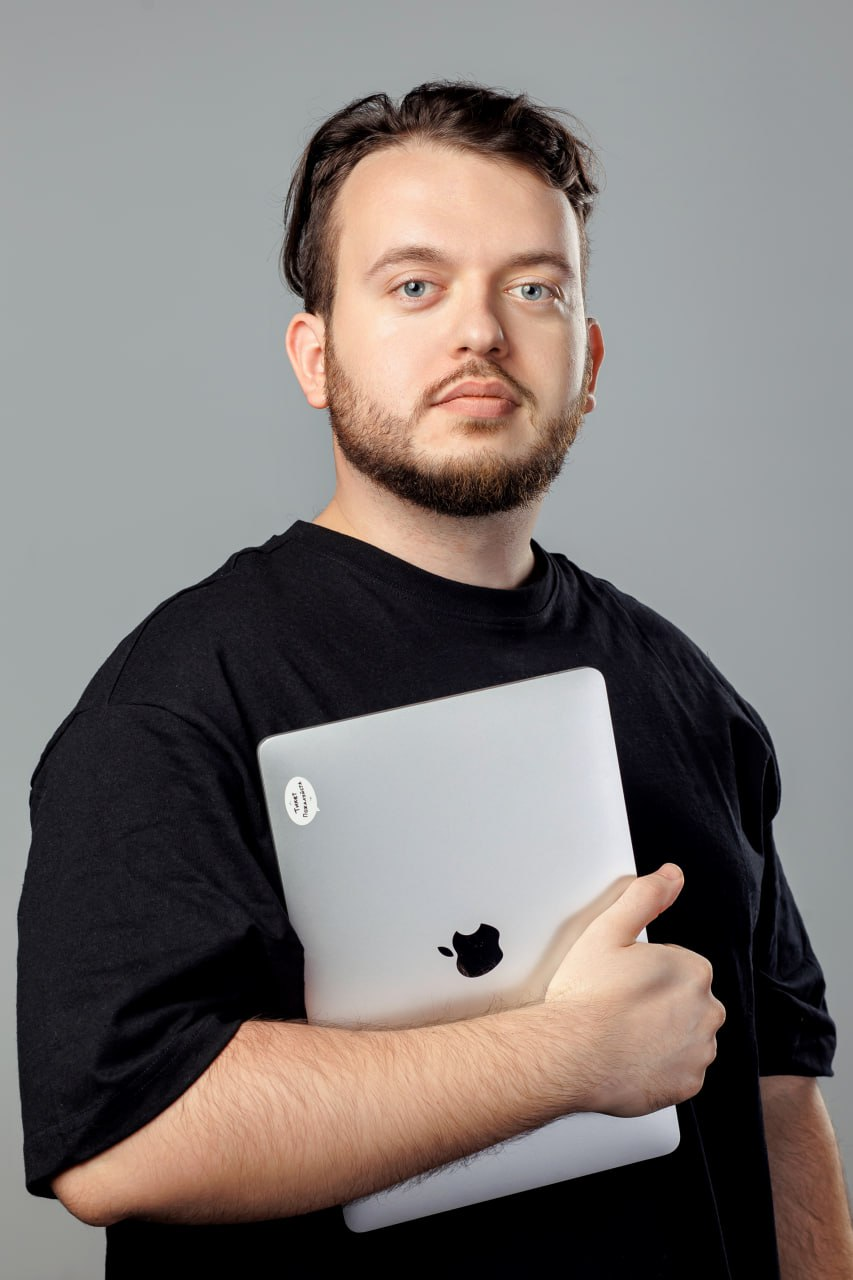 Александр Барсков
tg: @Barsman